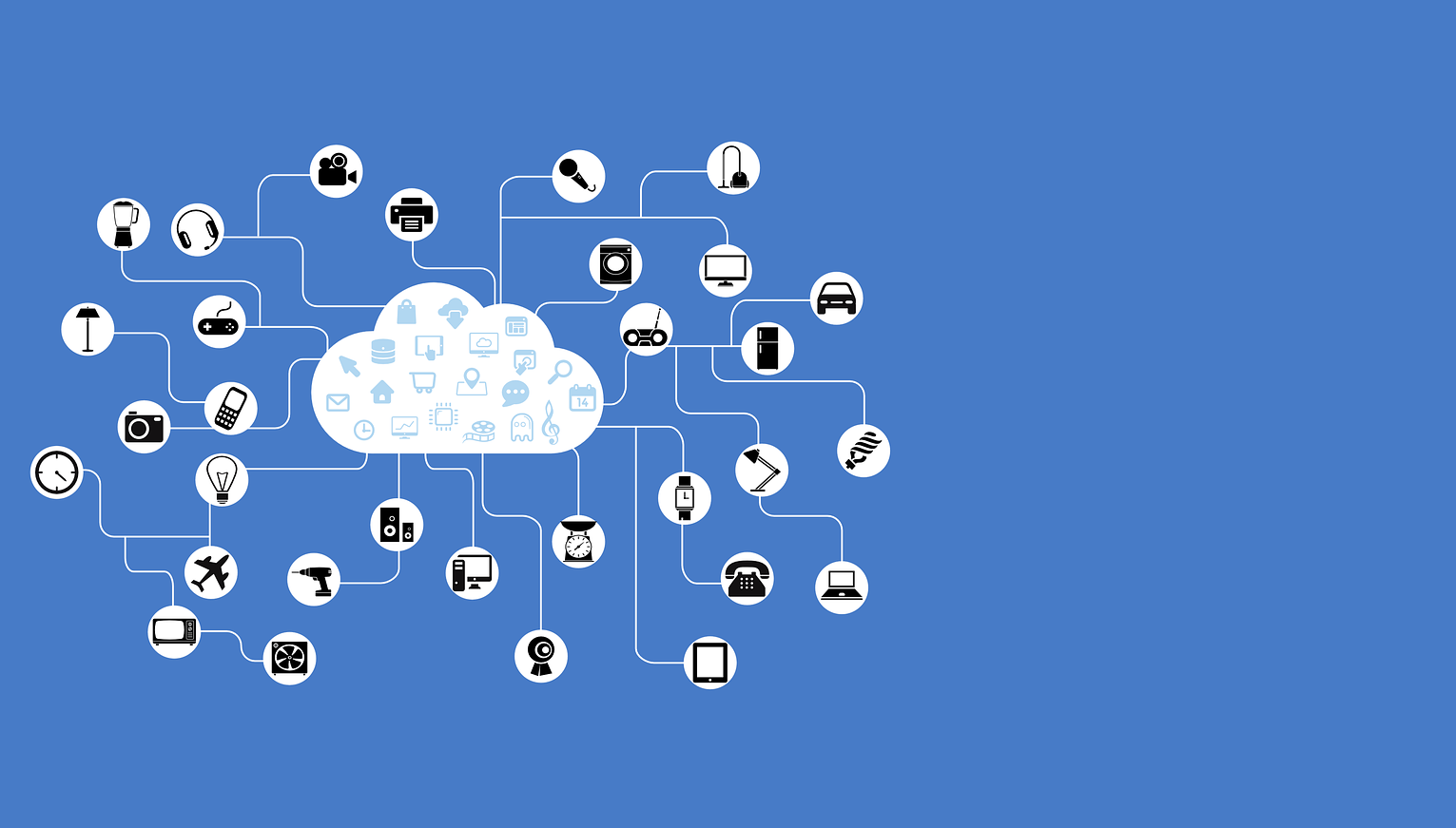 IoT devices are everywhere, Do you have the right SW for that ?
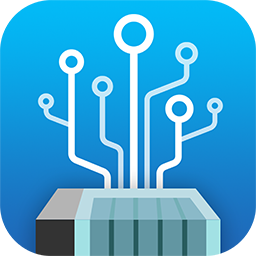 Public Cloud VS Private Cloud
Public Cloud
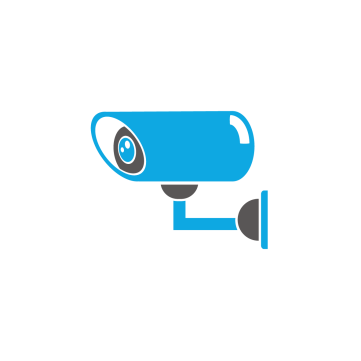 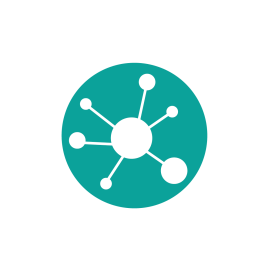 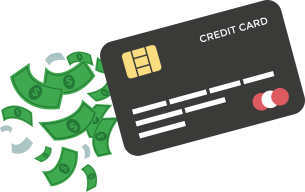 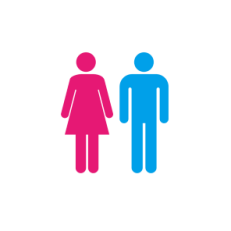 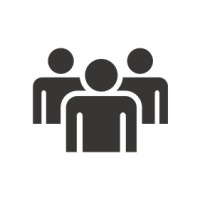 Publicly-shared virtualized resources
Supports multiple users
Suitable for non-confidential information
Supports connectivity over the Internet
Paid for monthly or by usage
Private Cloud
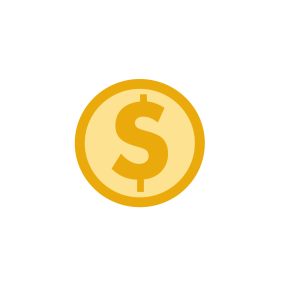 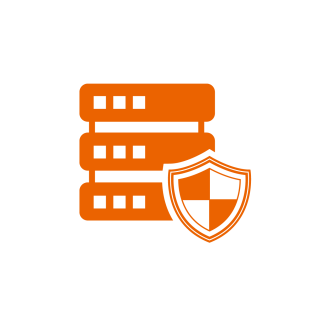 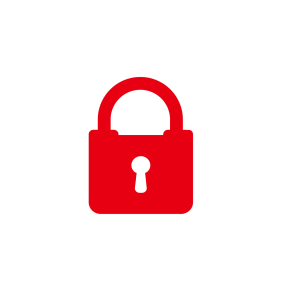 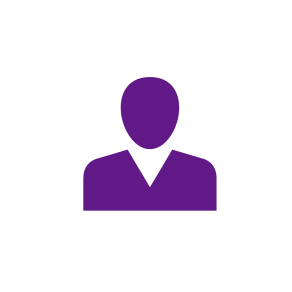 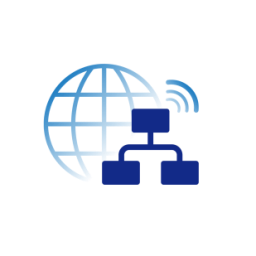 Privately shared virtualized resources
A cluster of dedicated users
Suitable for confidential information & core systems.
Connectivity over Internet, fiber and private network
One-time cost
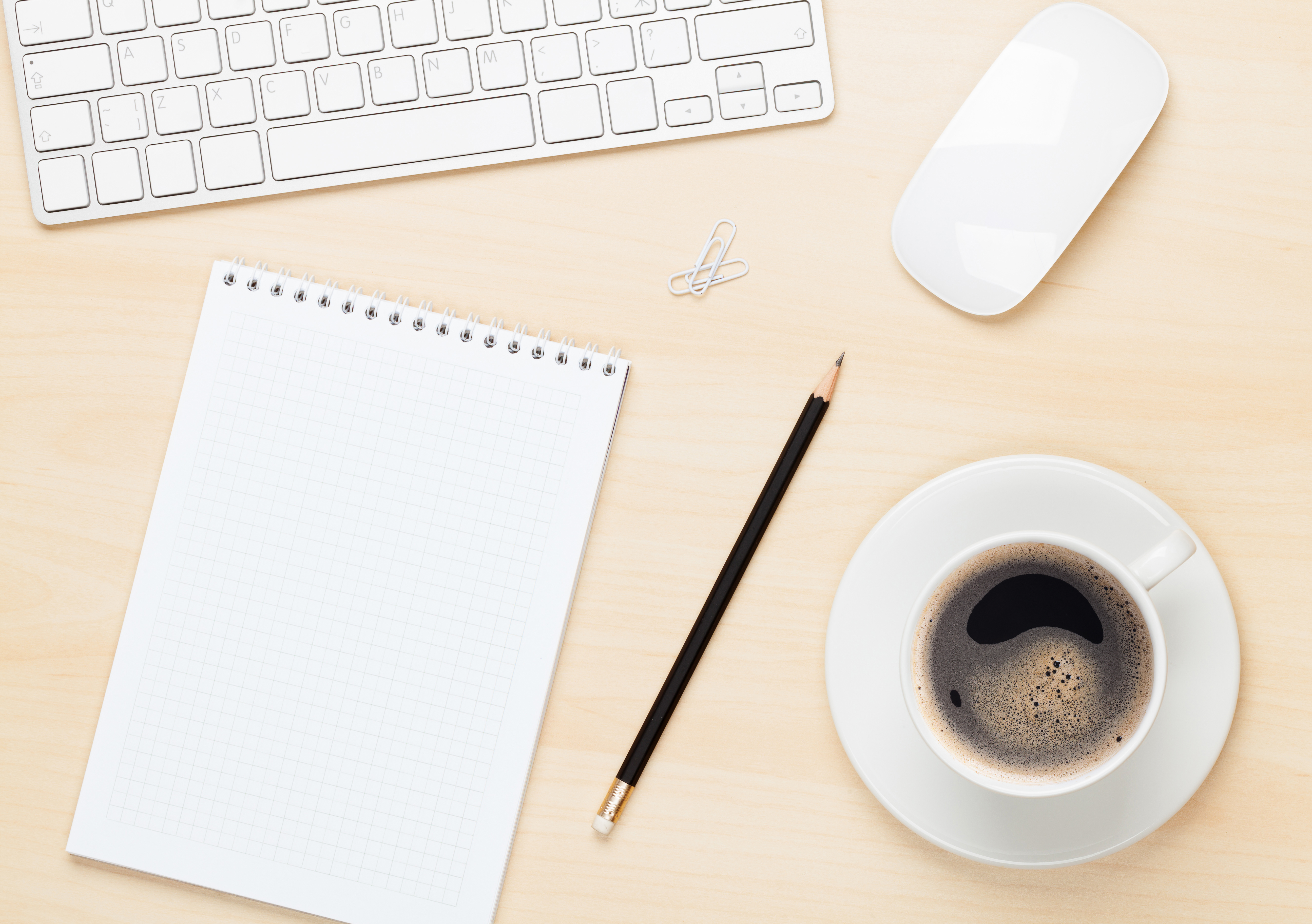 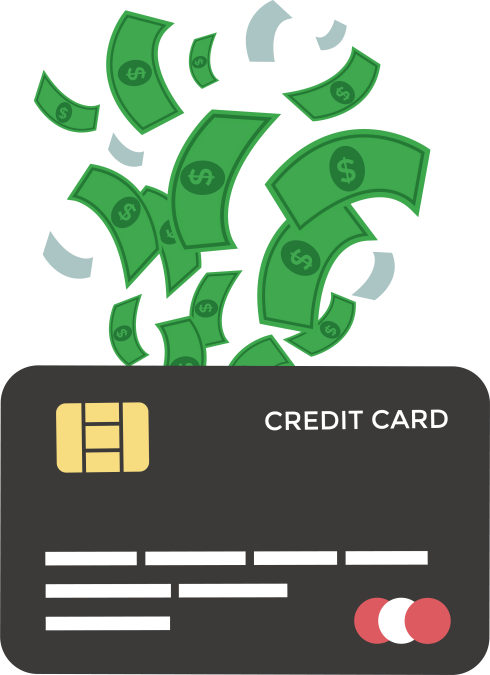 Don’t feel like paying continuously while enjoying the benefit of IoT?
QNAP has a solution for you !
QIoT Container
Use containers to build a micro service architecture
QNAP Systems, Inc.
Lightweight app virtualization solution
Container Station supports a lightweight virtualization. By sharing the kernel with the host system, users can apply this on various cloud service platforms that support Docker®  without installing the operating system.
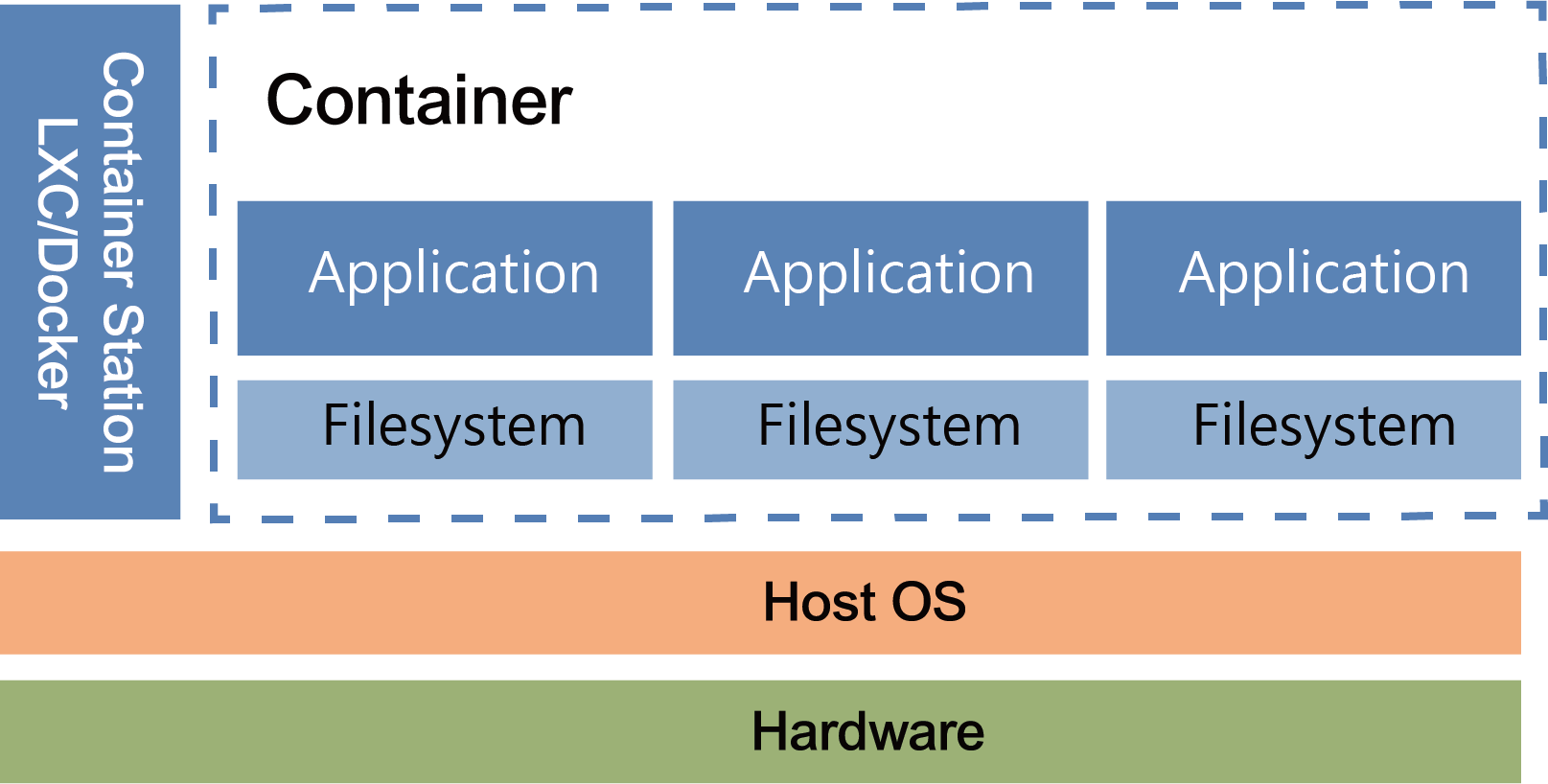 Install &Login
[Speaker Notes: 在微服務架構的應用中添加新功能，並不需要重寫整個應用，只需將新功能直接加入現有應用中。]
Rich containerized apps
Container Station provides popular and fully-configured applications with just one click to deploy them. 
Download any of the 45,000+ applications from our built-in Docker® Hub Registry.
Simply search "IoT" in Container Station, deploy proper containers, and create diverse IoT applications with QIoT Containers.
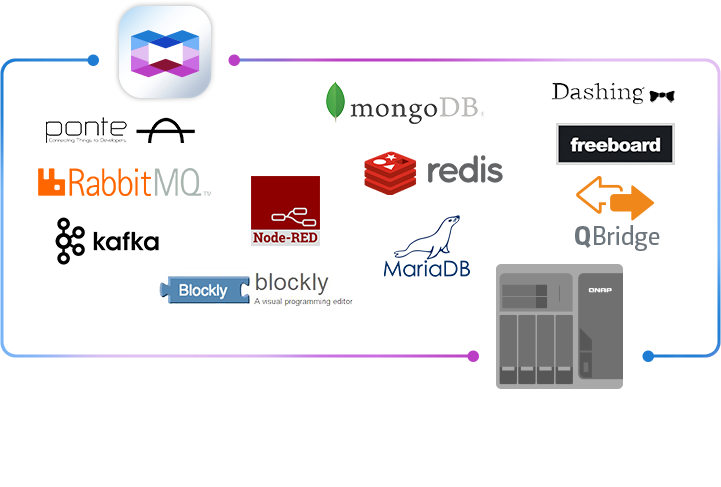 Install &Login
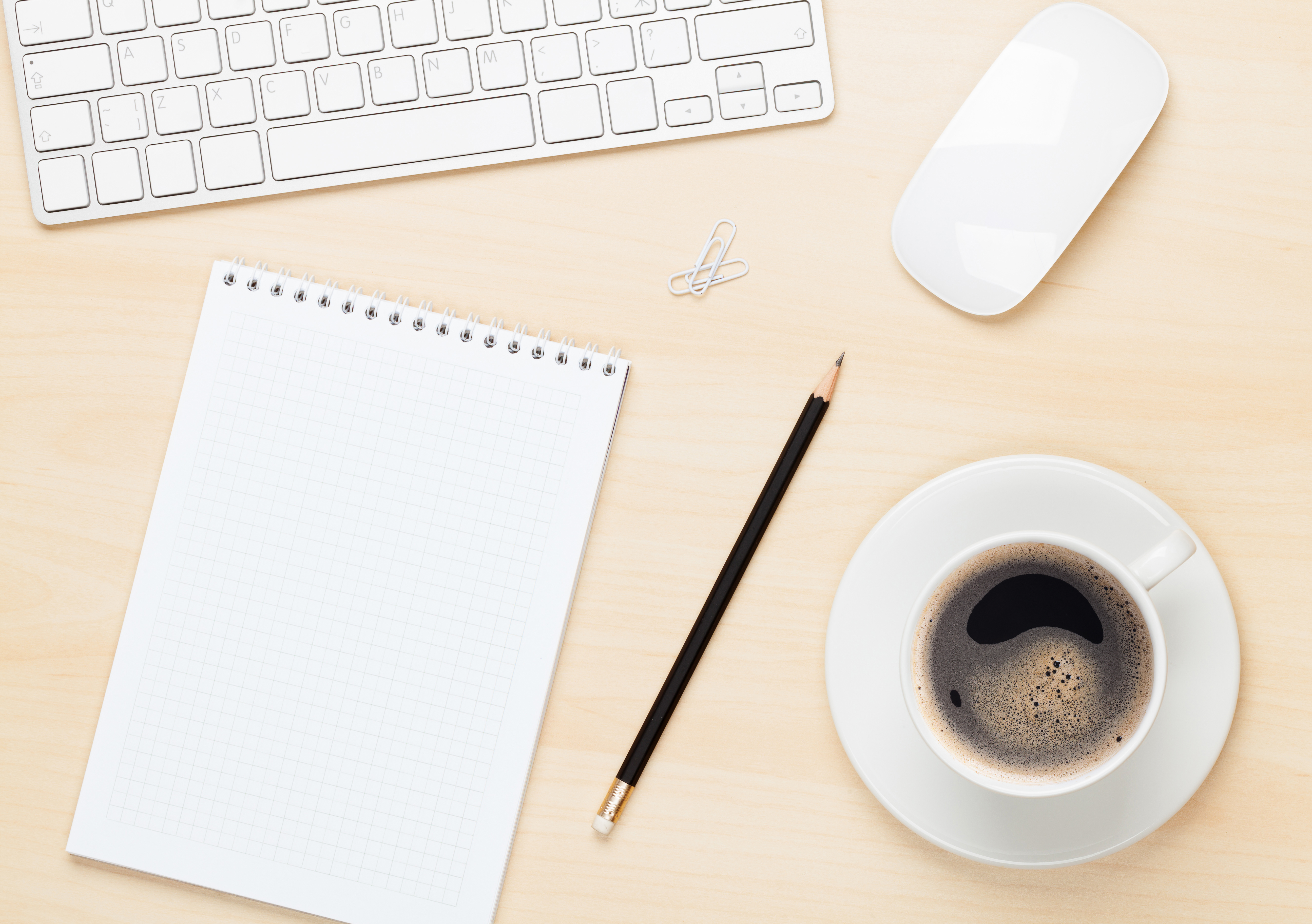 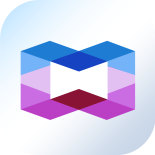 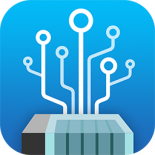 QIoT Suite Lite
Create your private IoT cloud platform
QNAP Systems, Inc.
QIoT Suite Lite
Integrated Intelligent IoT Platform
 Ecosystem partnership model : Create win-win
 Key success Drivers:
Strategic Alliance Partners
SI with Domain Knowledge
Applications - driven
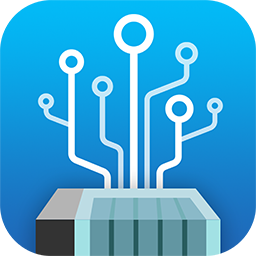 QIoT Suite Lite
Designed for the most Demanding Requirements
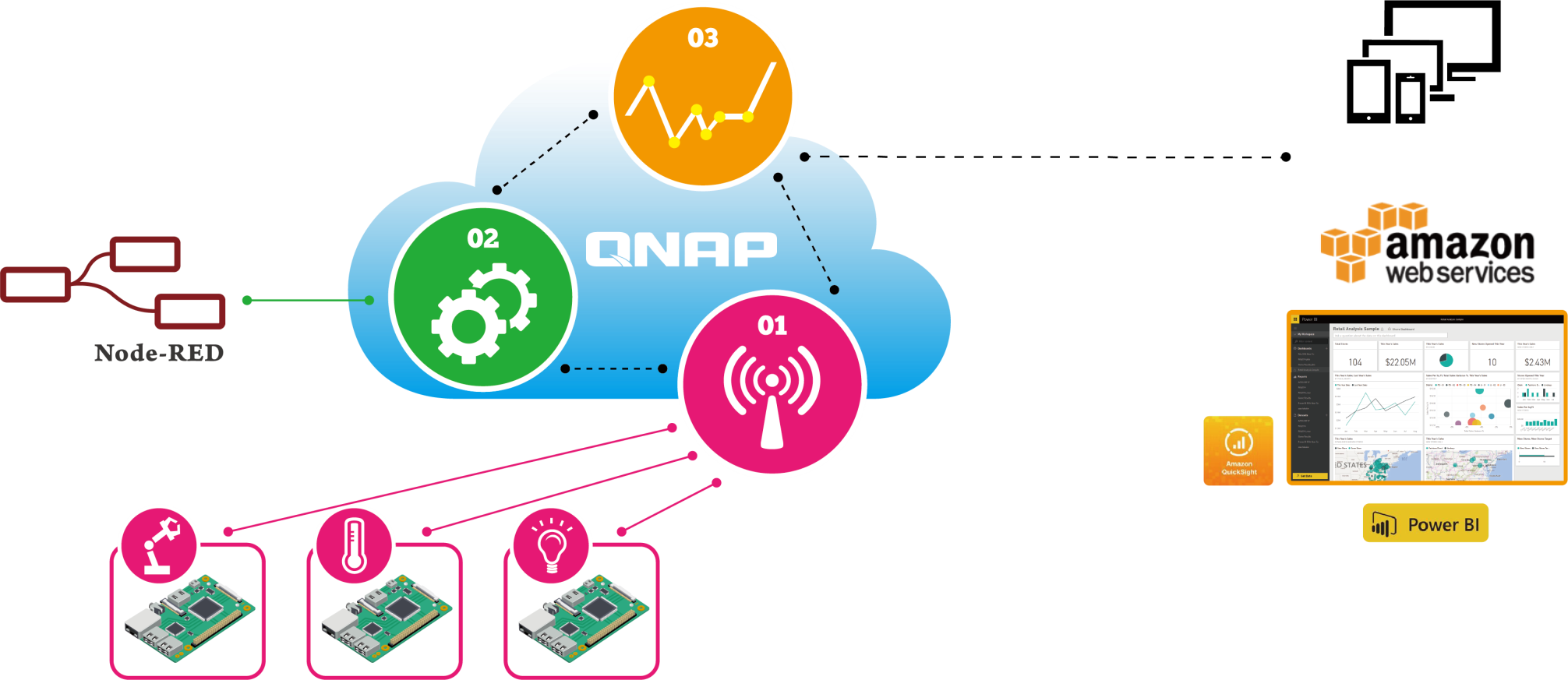 Stage 3. Data Visualization
Stage 2. Data Processing
Show Data in Charts & Tables
Rules Setting
Threshold
Local Storage
Applications
Stage 1. Data Collecting
Sensors
Devices
Development Board
[Speaker Notes: 這是舊有的]
QIoT Suite Lite
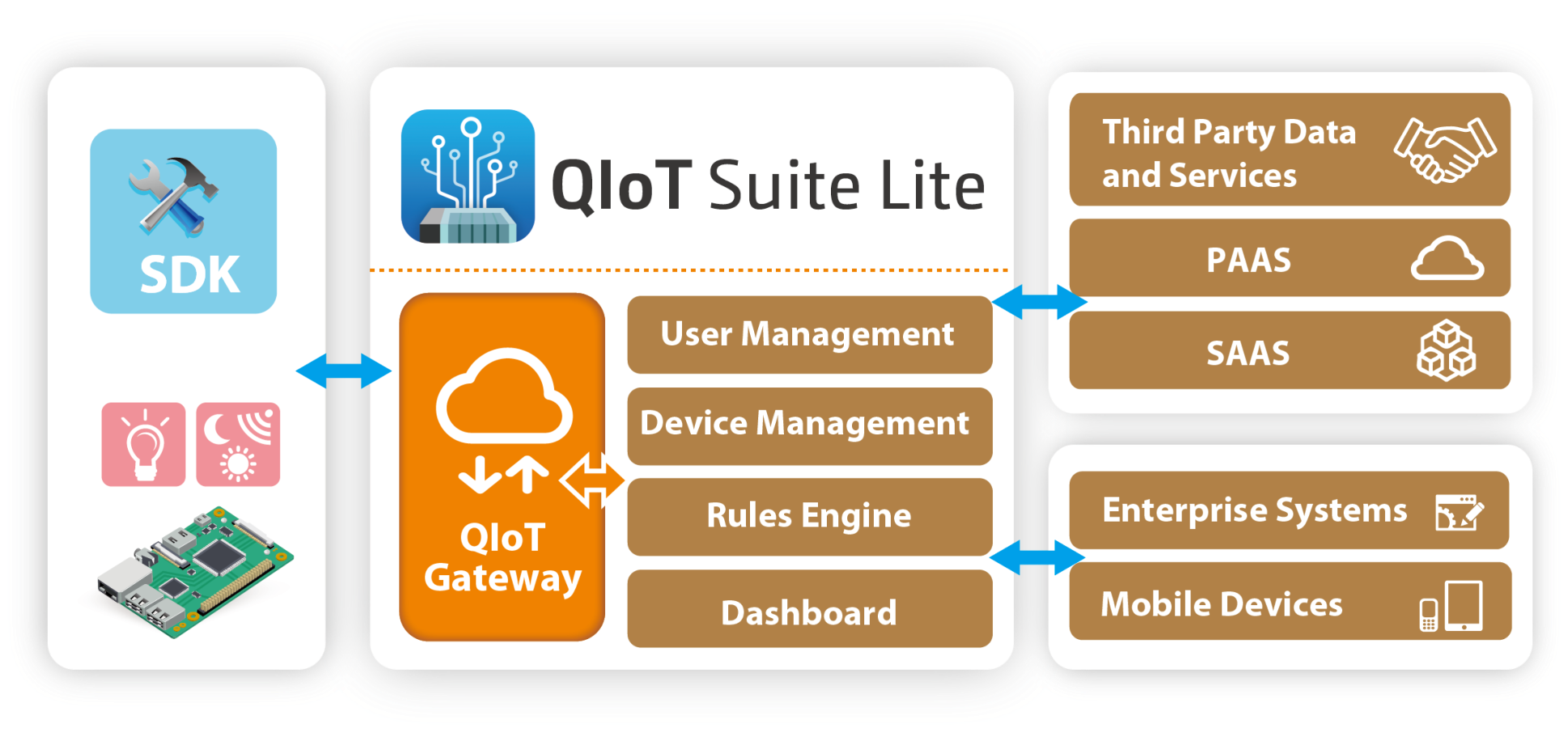 Protocol & developing board
Support Protocol: 
MQTT, MQTTS, HTTP, HTTPS and CoAP

 Quick set up  : 
Arduino Yun - Python
Raspberry Pi - Node.js
MTK 7688(Duo) – Python
Intel Edison - Node.js
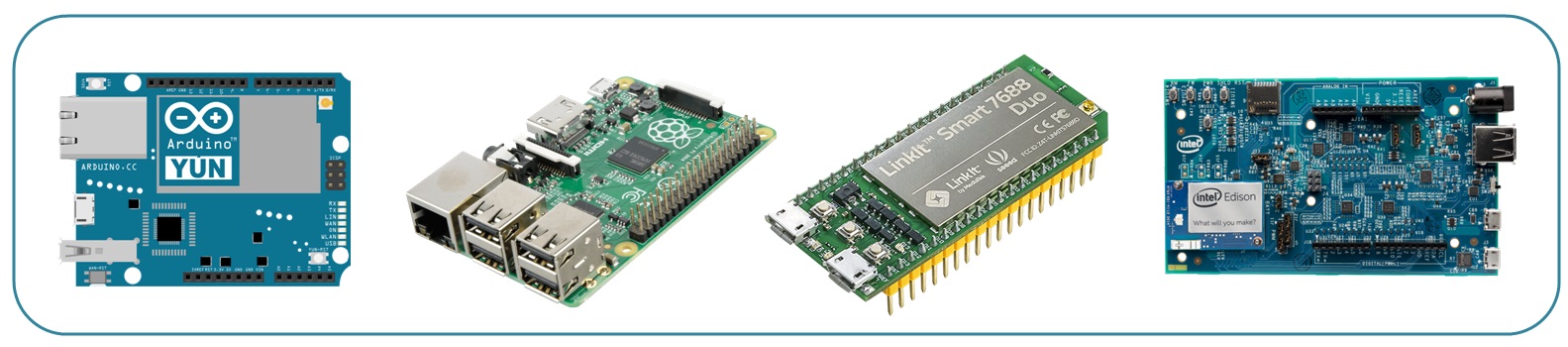 2
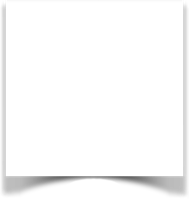 1
3
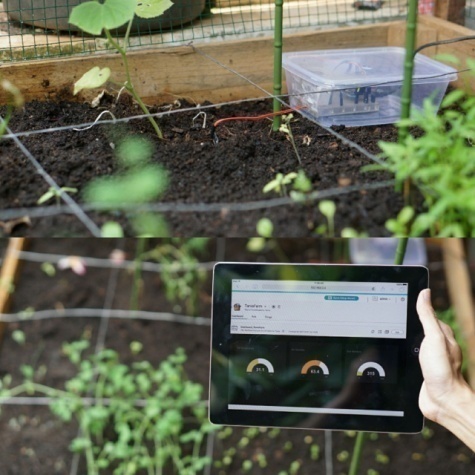 Analyzing Data 
 Action can be taken in real-time.
 Operation efficiency.

Visualizing Reports 
 Optimize farm management &
   resource usage.
Smart Farm application
Generating reports & taking actions
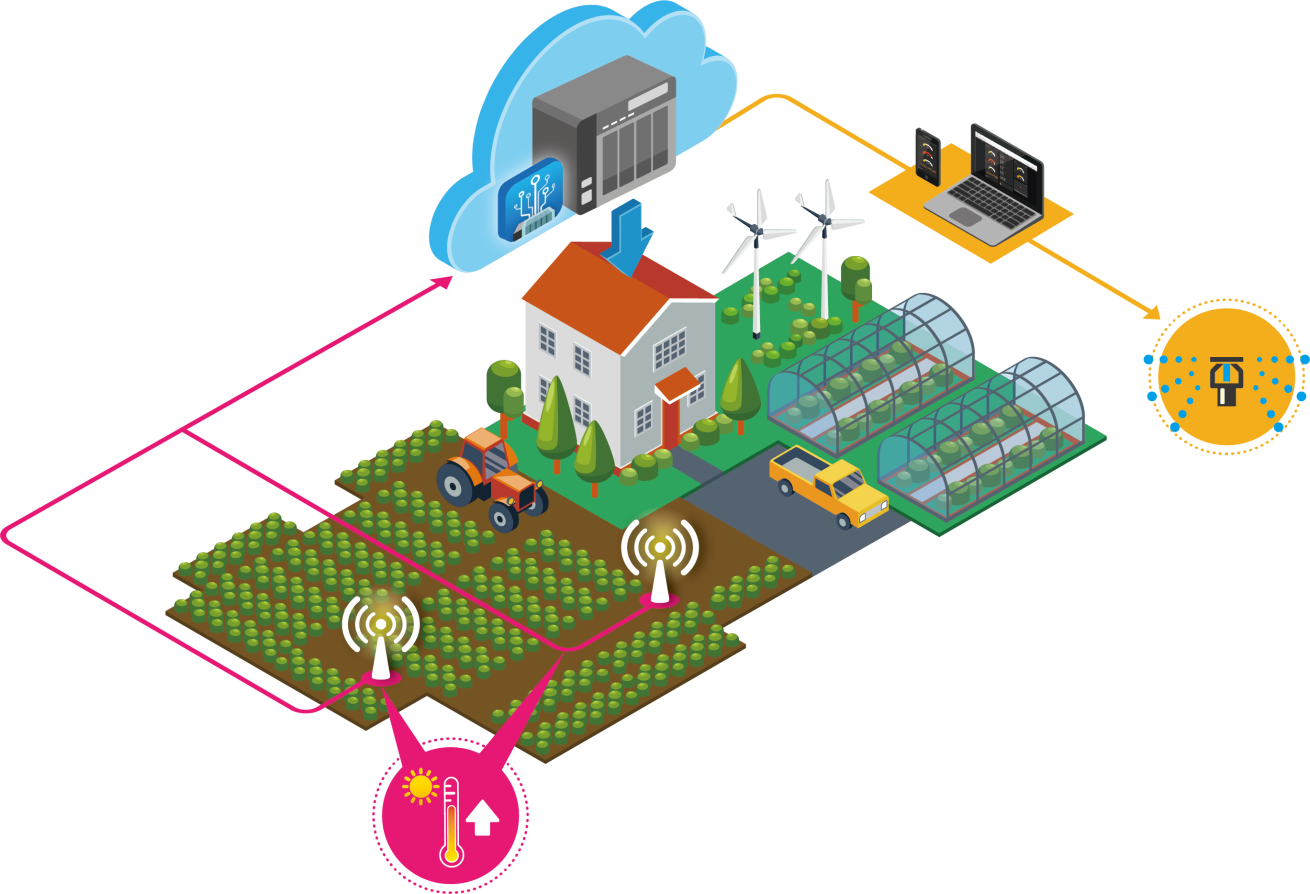 Data collecting
& processing
Data transmission
Current platform status
Friendly Interface
User Management control authentication, establish secure connection
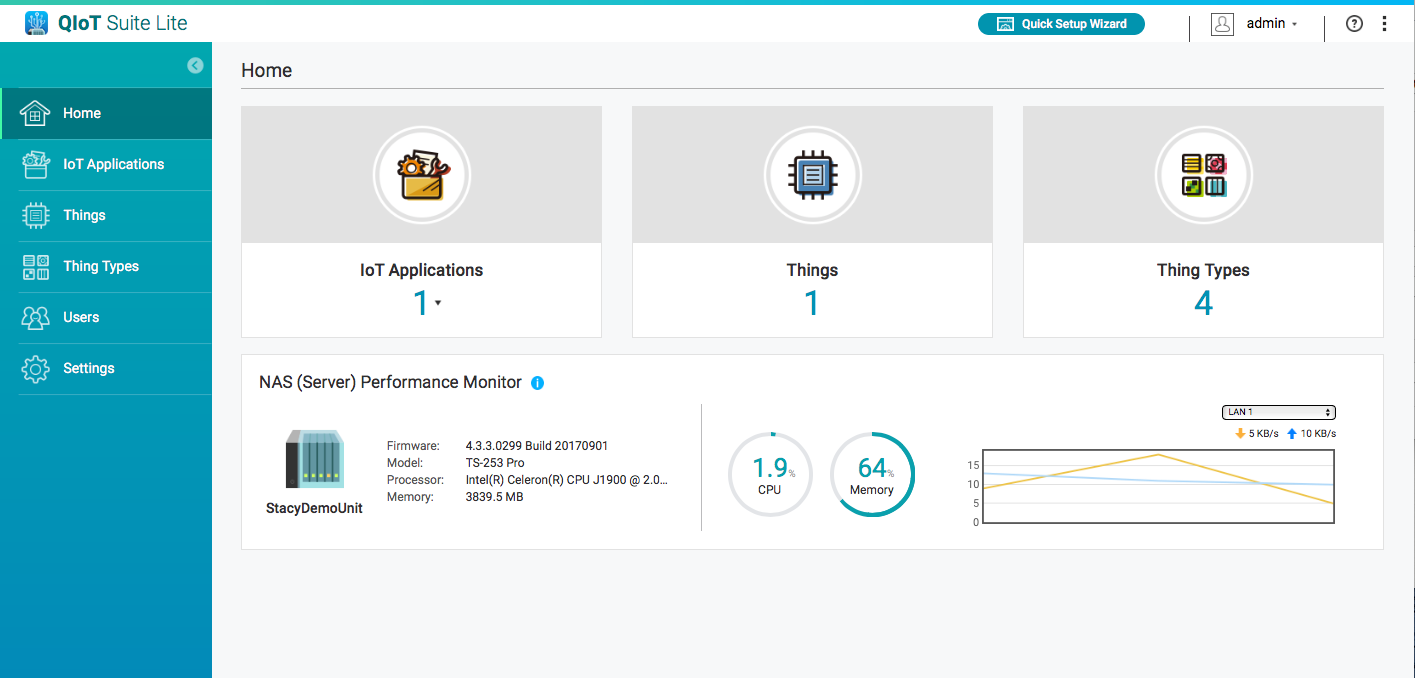 Customized Node-RED provides graphic interface design
Rule Engine
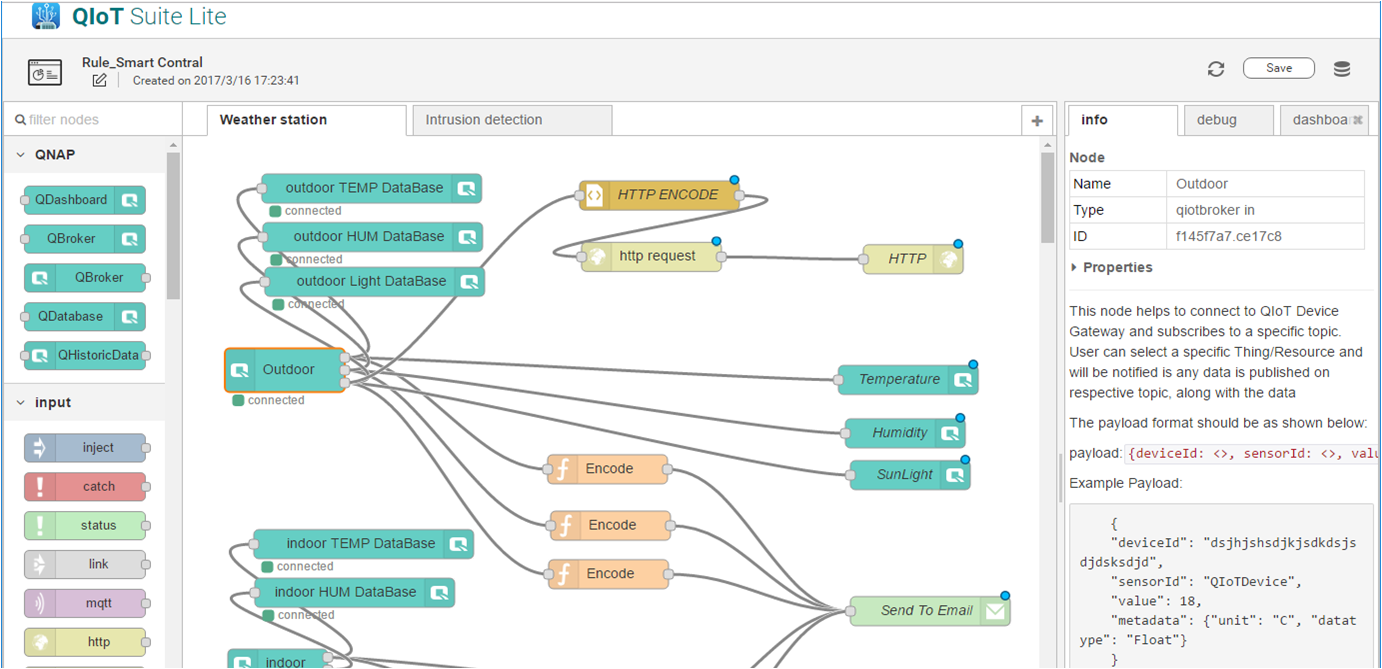 Transfer Data to Third Party Services
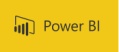 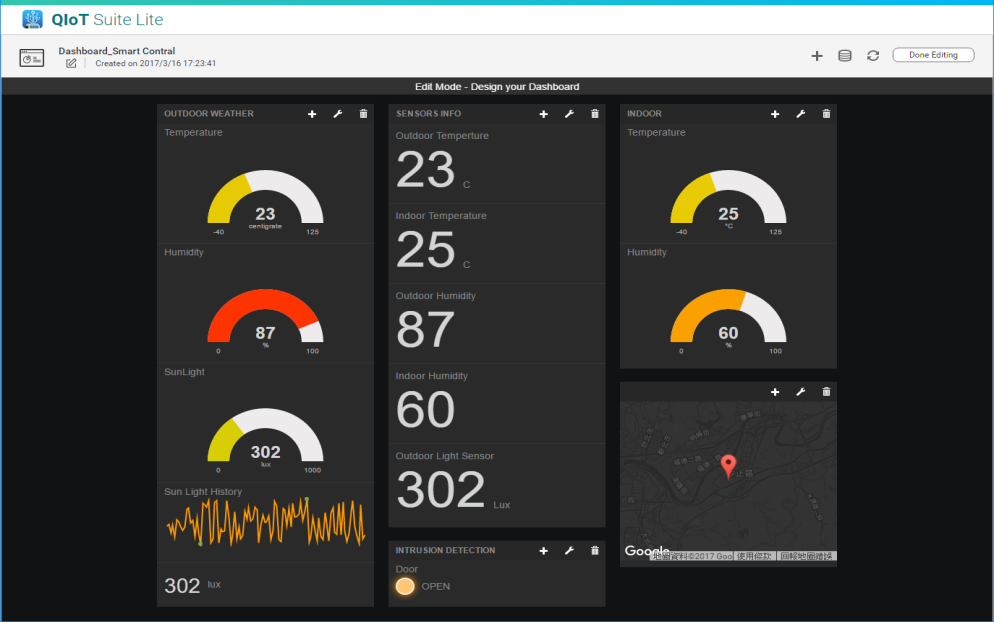 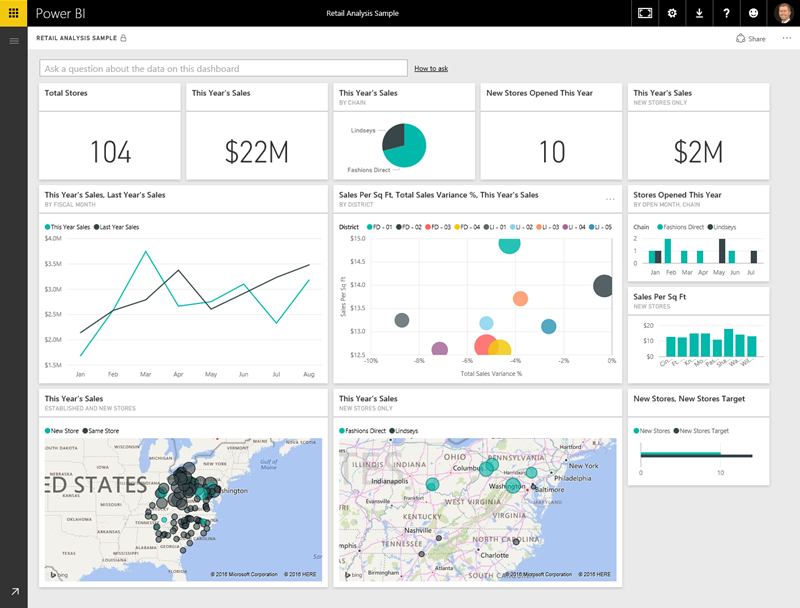 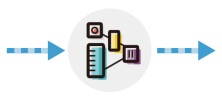 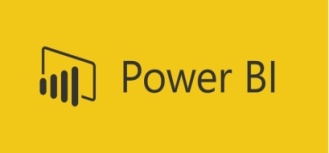 Push the collected data to Power BI for further
data analysis
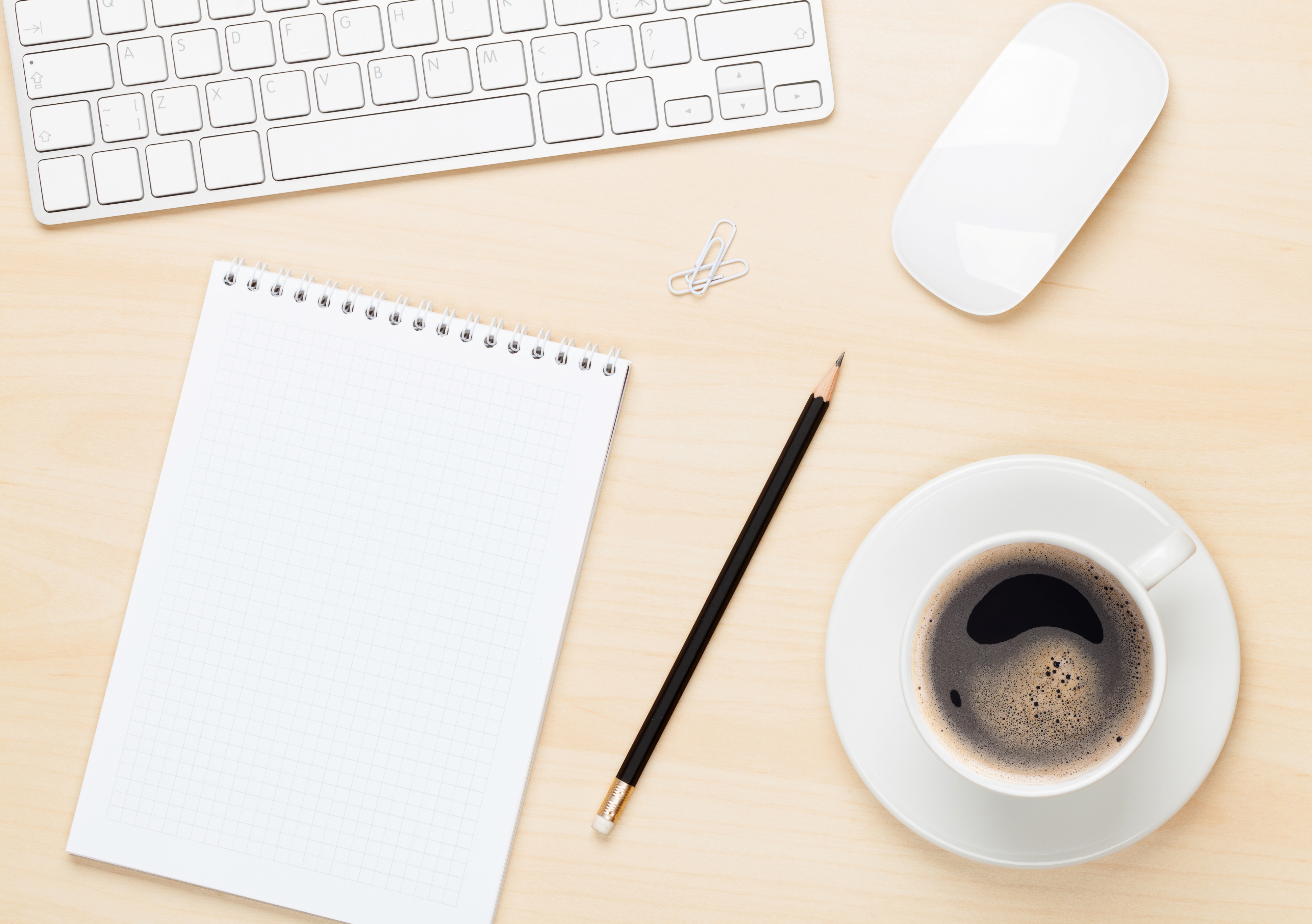 Something you should know about QIoT
Quickly develop QIoT in 3 steps
Start QIoT 1-2-3
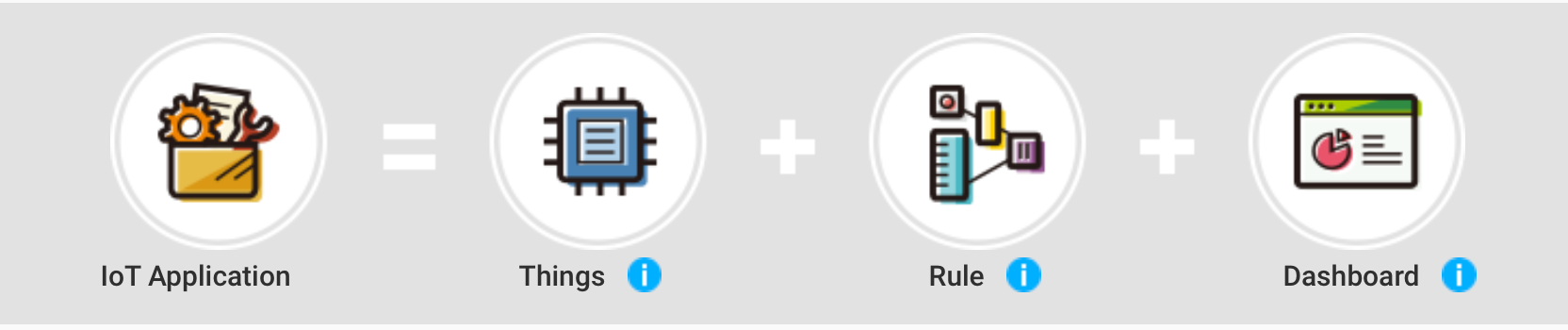 √ Developing board
√ Sensor
√ Controller
√ Rules Engine
√ Dashboard
√ Visualized data
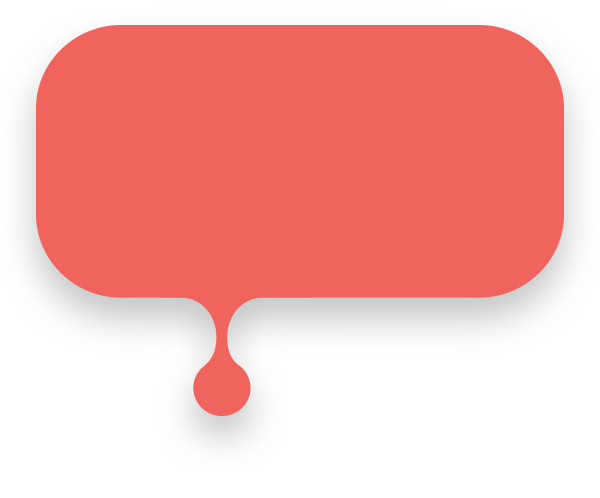 Download Container Station & QIoT Suite Lite
Download from App Center
> Container Station
> QIoT Suite Lite
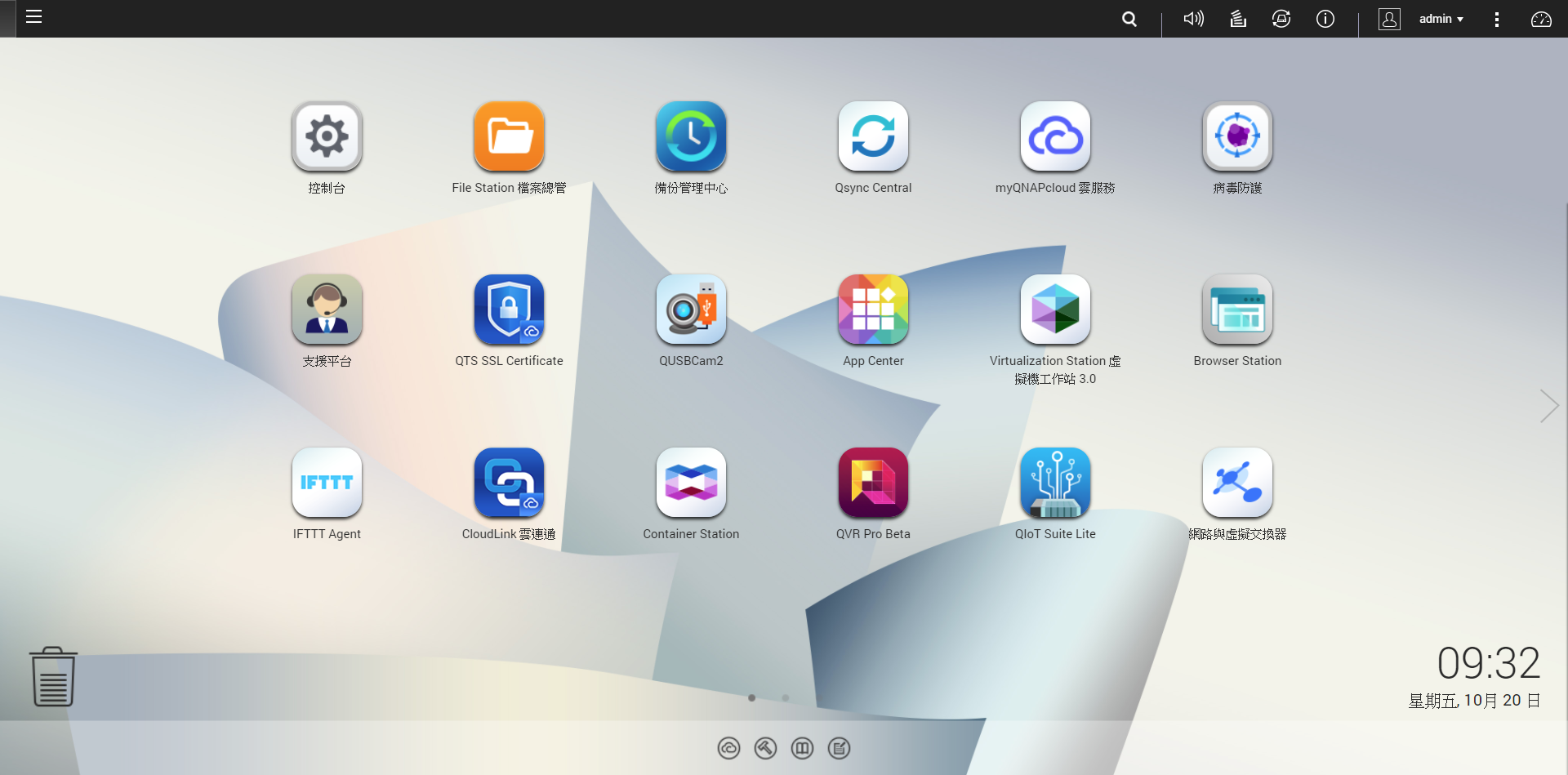 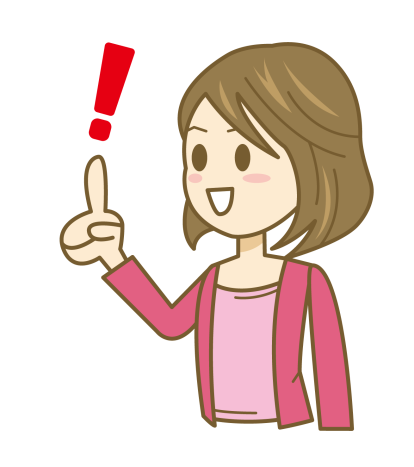 Log in
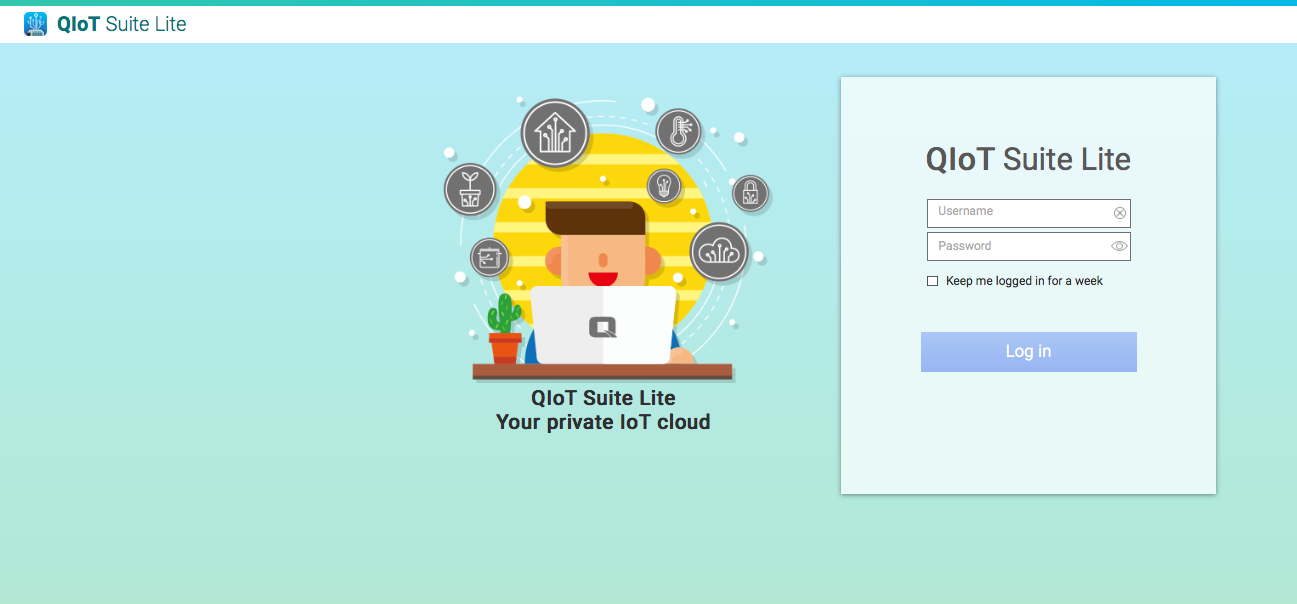 Notice
Default login ID： admin

Same password as your QTS admin account
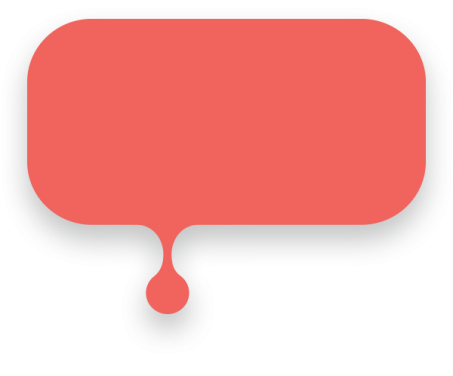 User-friendly Interface
Current status of NAS
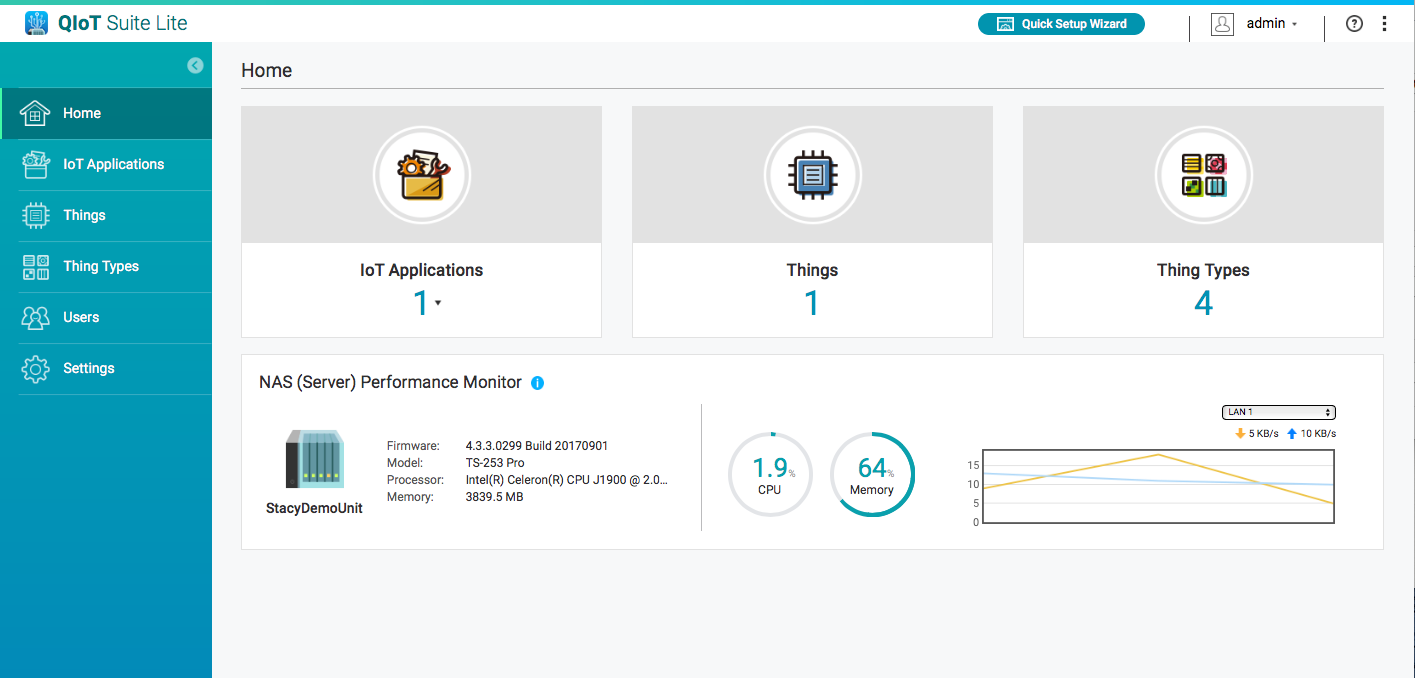 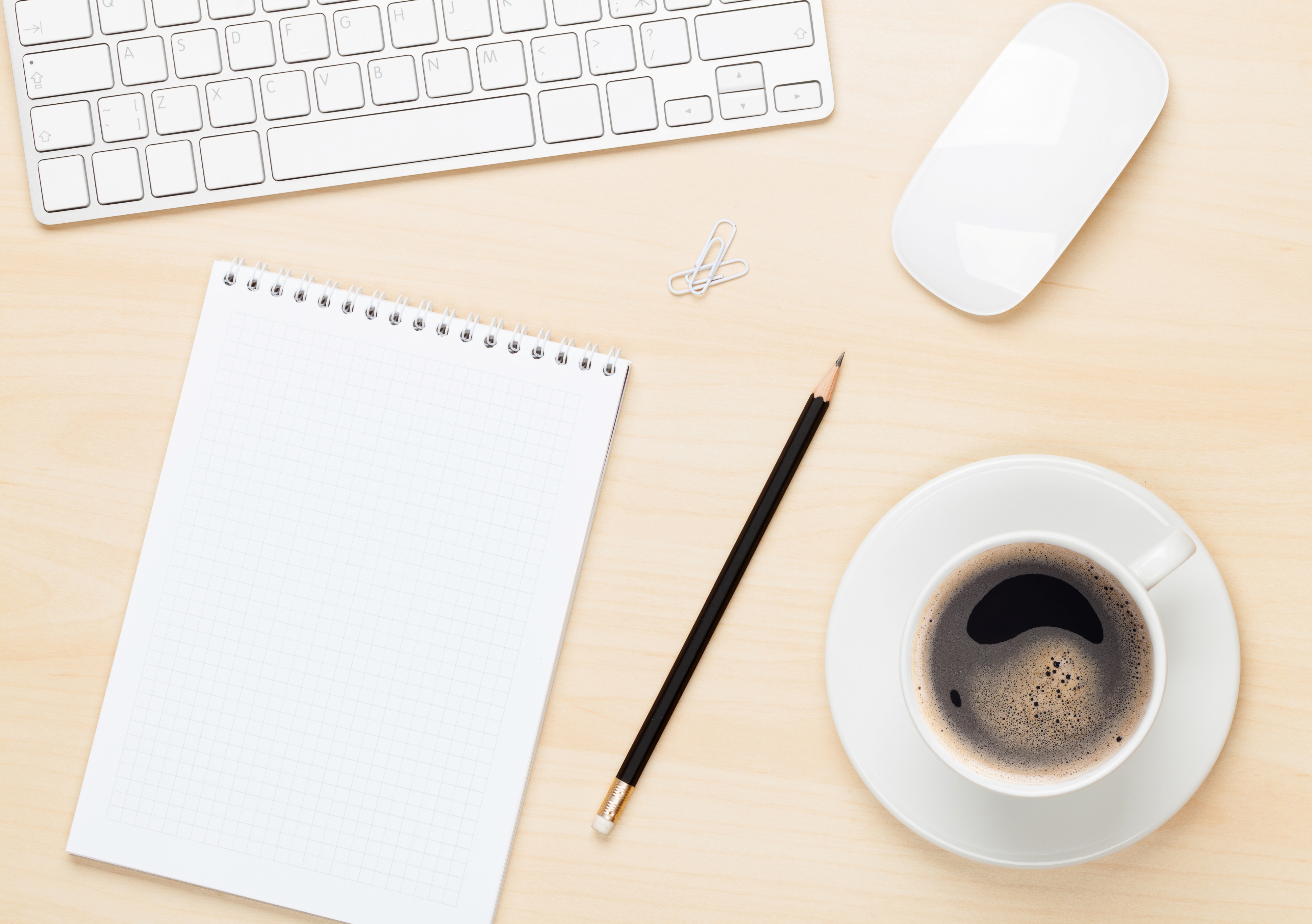 Step 1：Create application
1.1 Add developing board - Raspberry pi  
1.2 Add sensor - Sensor
1.3 Create connection file of MQTT
Define the name of application
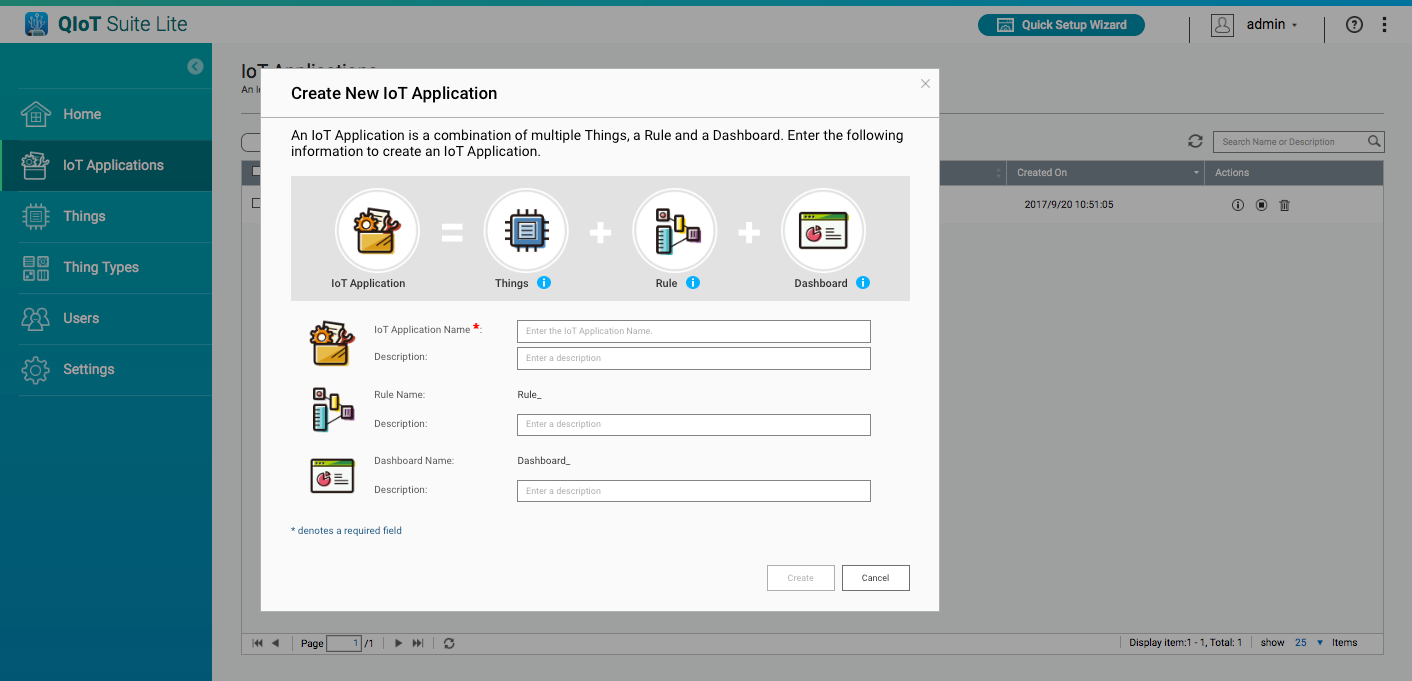 Add device
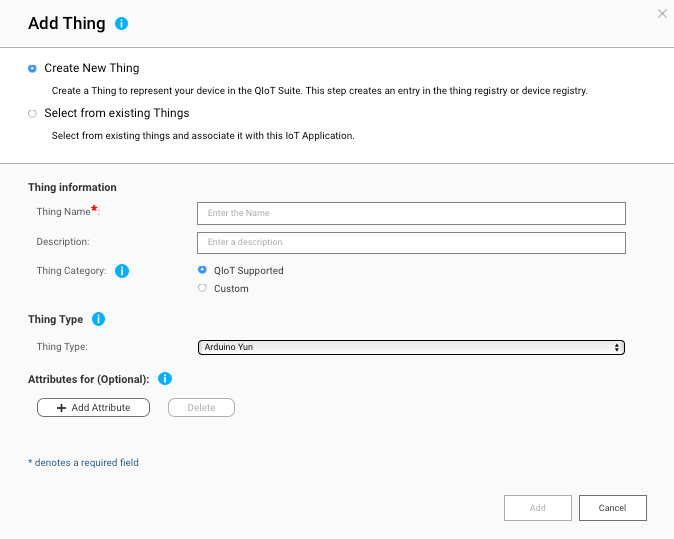 2
1
Add sensor
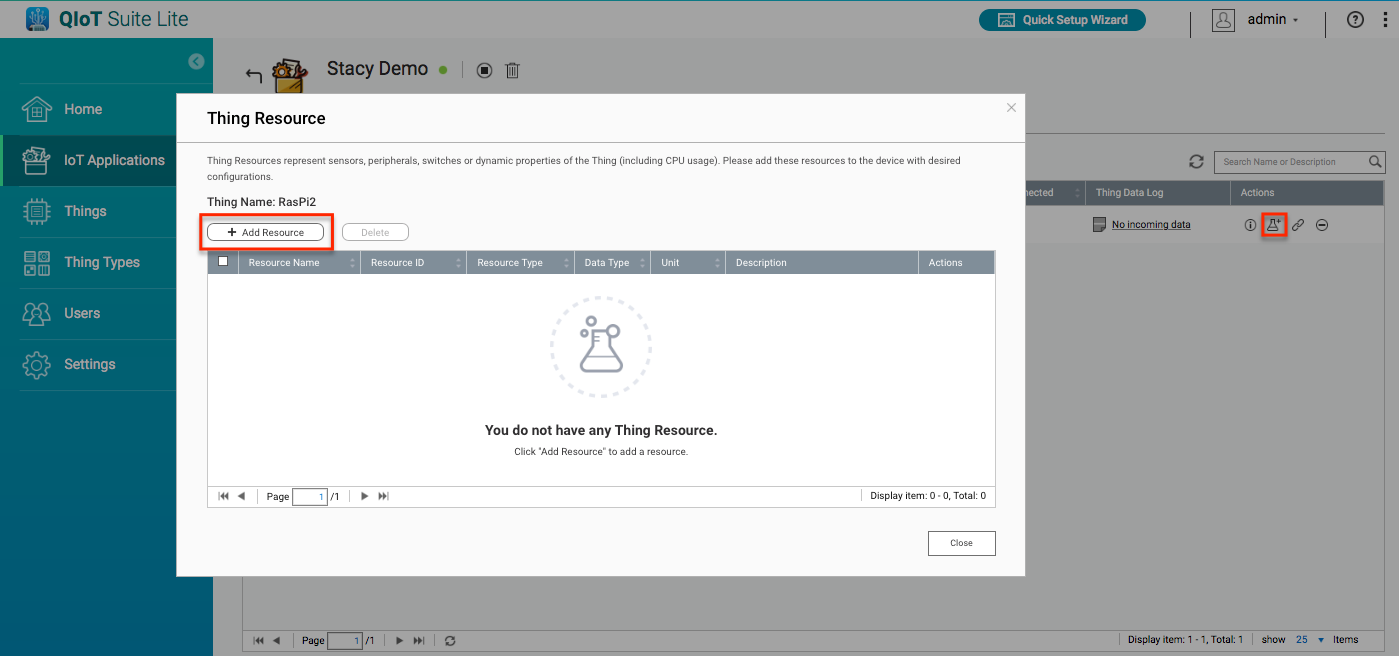 Sensor setting
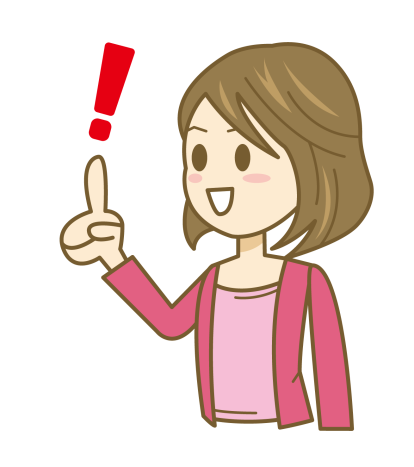 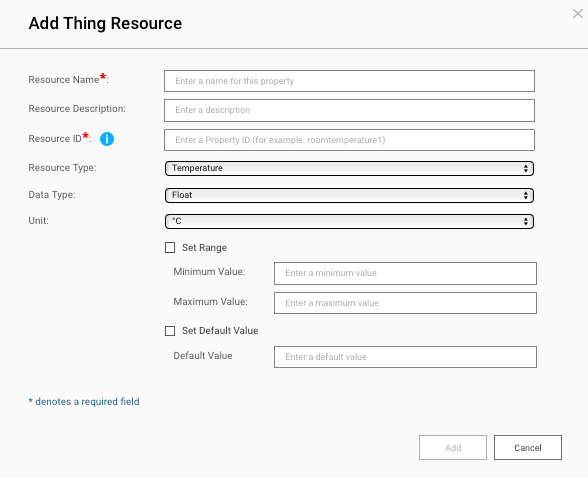 Notice
Check if Resource ID is the same as it is in the code folder.

Related to mqtt topic, http url and coap url.
2
1
3
Connection file of protocol
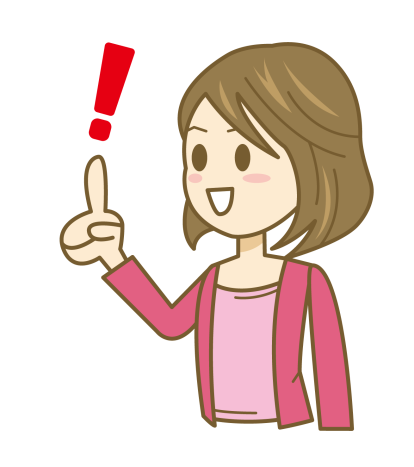 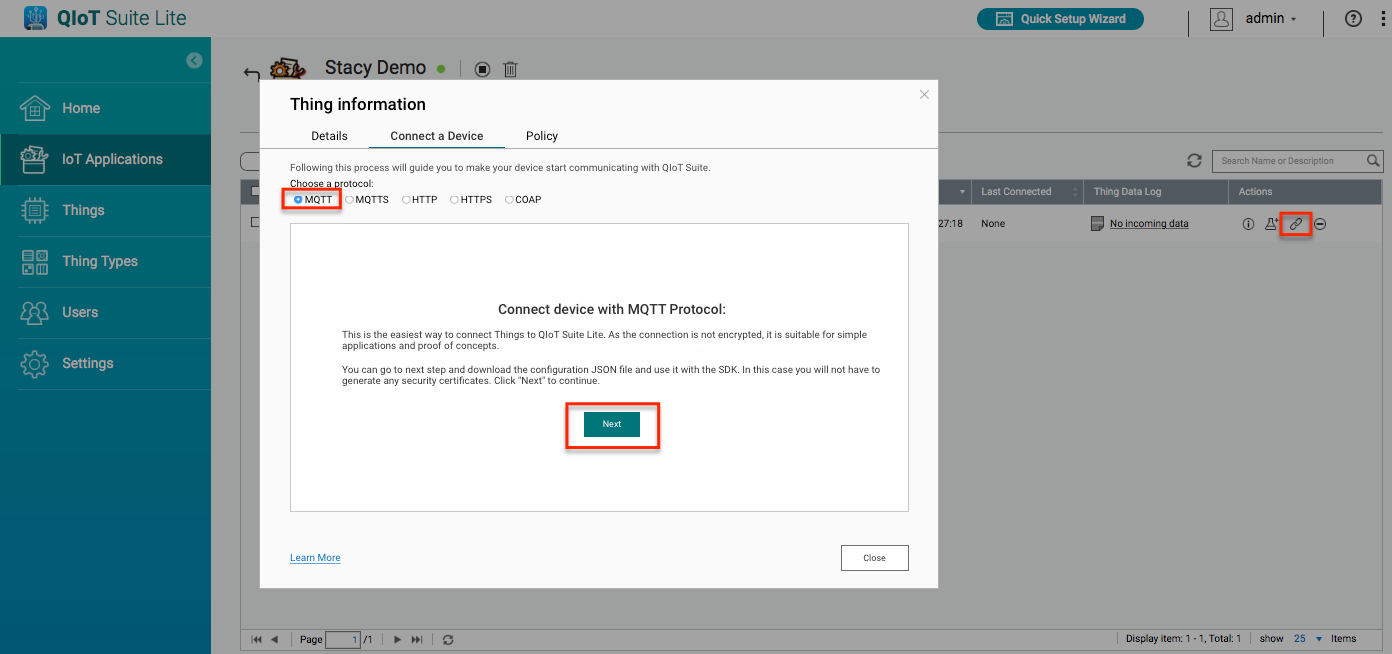 Notice
Confirm the protocol of front device, then choose the proper one in order to create the relative connection file..
MQTT Connection Setting file
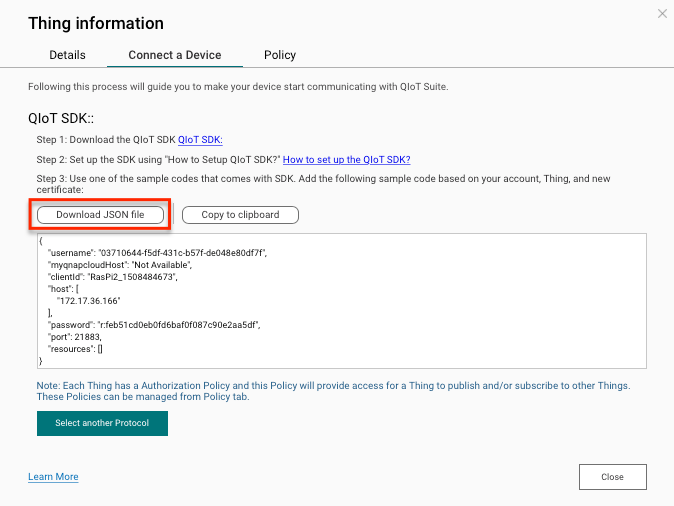 Temporary save the connection file in order to upload the file to developing board for the connection later on.
Information in the connection file
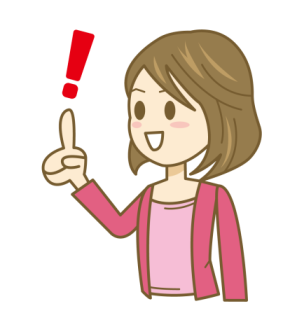 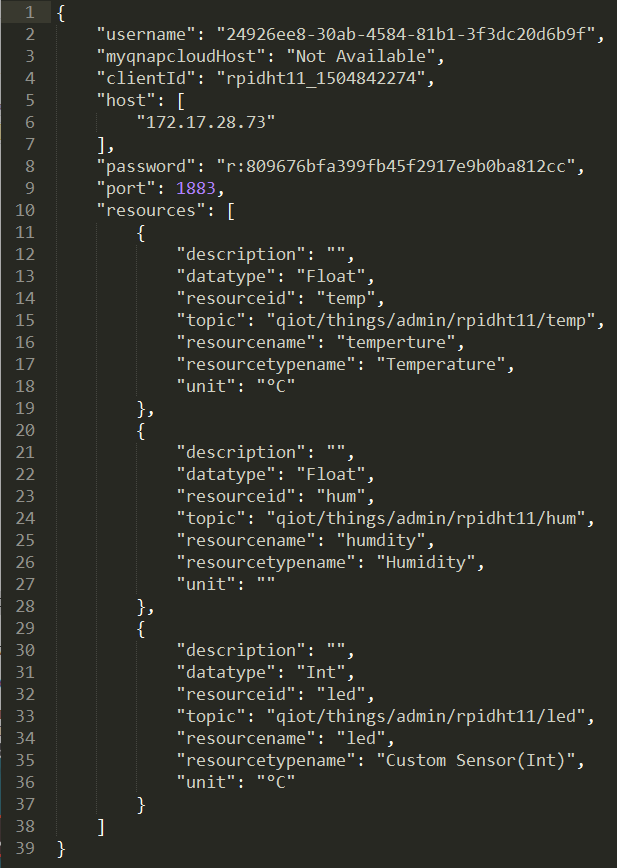 Notice
The connection file includes:
>QIoT Suite Lite Server IP address
>MQTT user ID and password
>MQTT port
>Sensor ID
>Sensor topic
Mechanism
Upload
Run
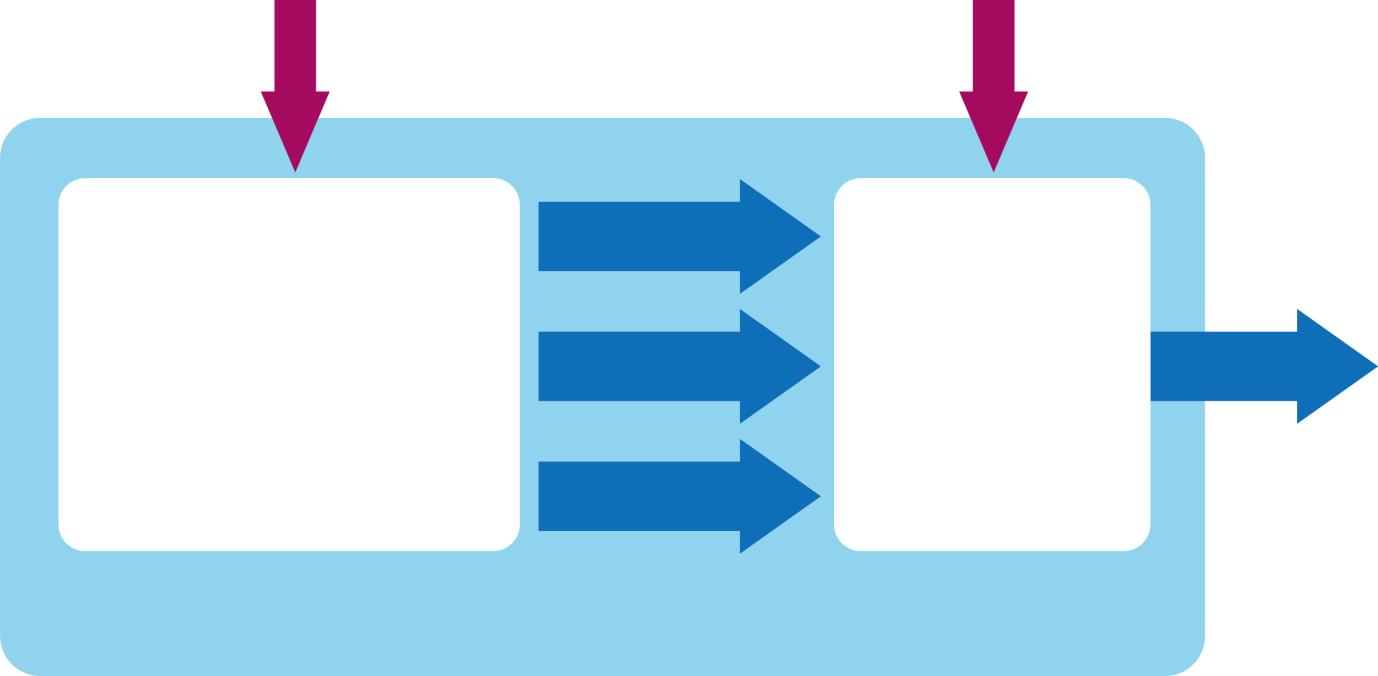 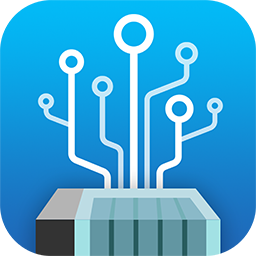 IP
Resourceinfo.json
PORT
XXX.js
Topic…etc
QIoT
Information
Program
Raspberry Pi
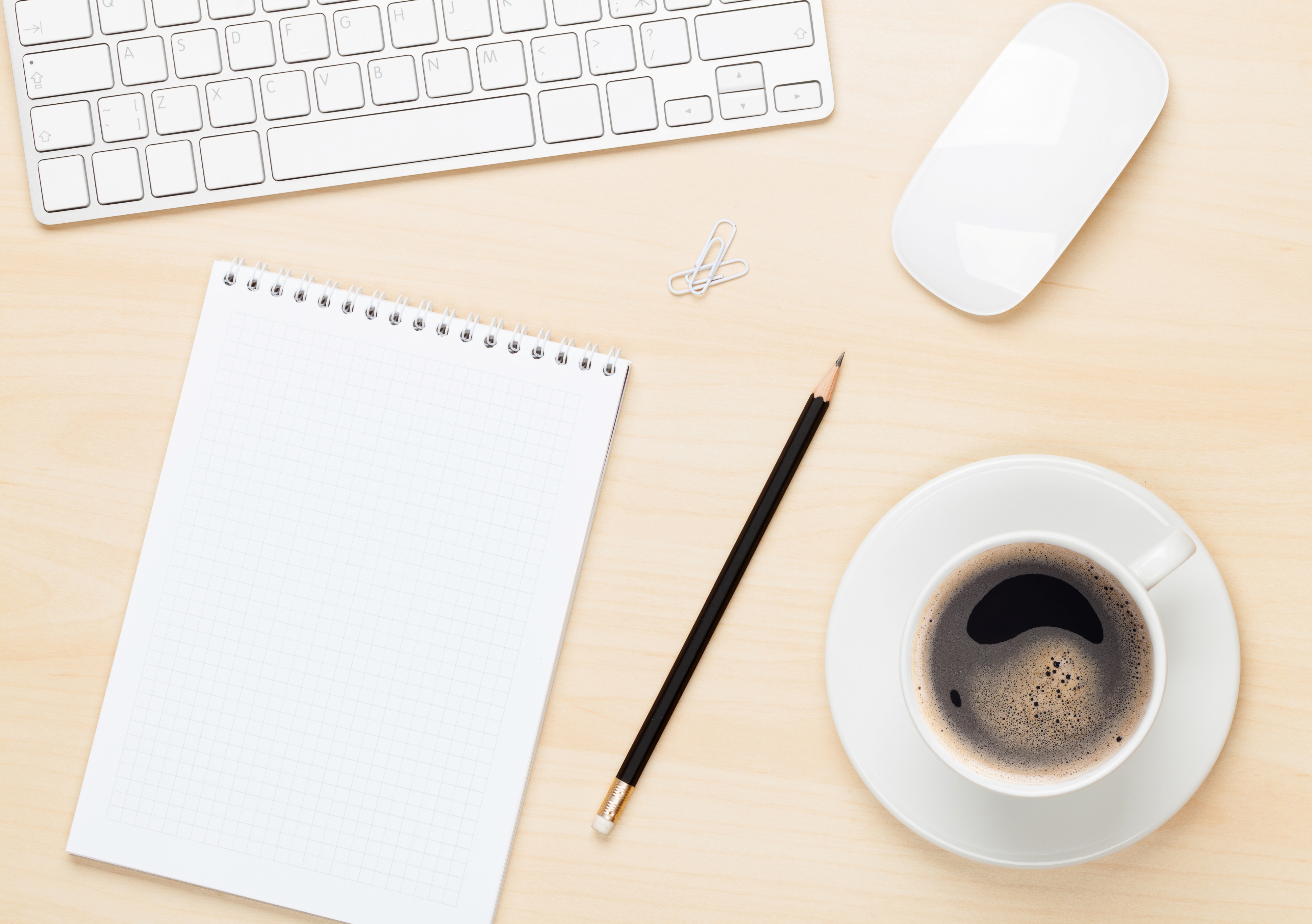 Step 2：
Developing board setting
1.1 Upload custom code and connection file 
      to Raspberry Pi
1.2 Setting of operating environment and 
      execute main program
Update Node.js
Install dependency package
Software requirement
Windows : putty+FileZilla
Mac+Linux : Terminal+FileZilla
Custom code
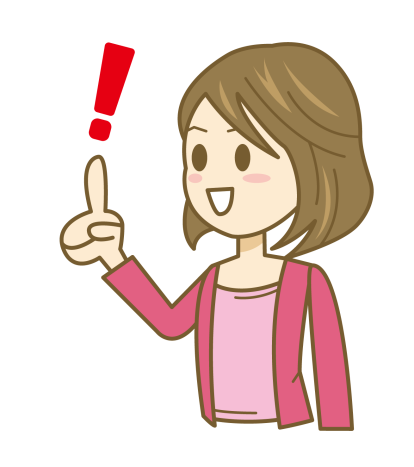 Current example contains the following directories and files:  
lib : To place the libraries used for the connection
res : upload “resourceinfo.json” to this folder 
ssl : To place ssl key and certificates (for MQTTS and Https)
main.js : Main program
package.json : The dependencies setting
setup.sh : Automatically install the library required for this program
Filezilla Setting
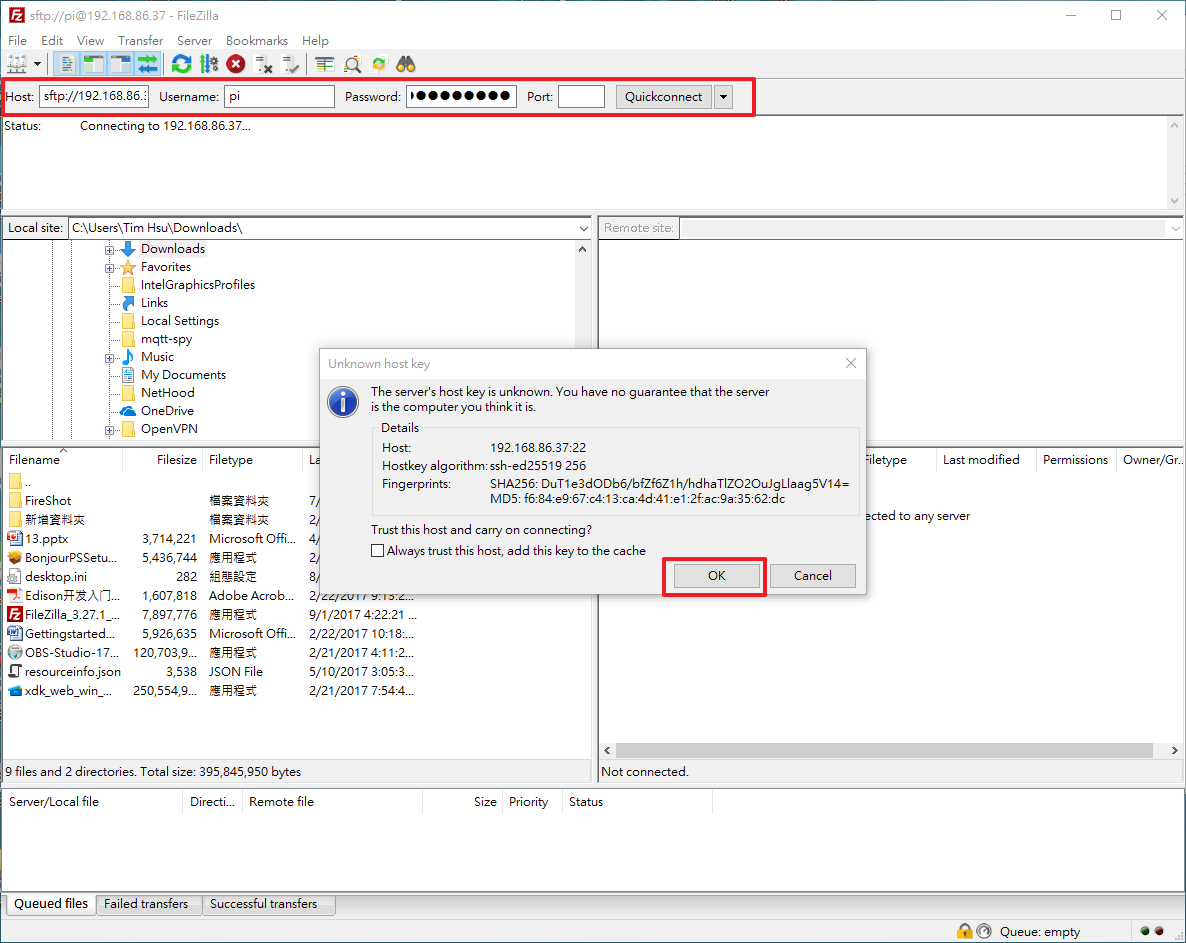 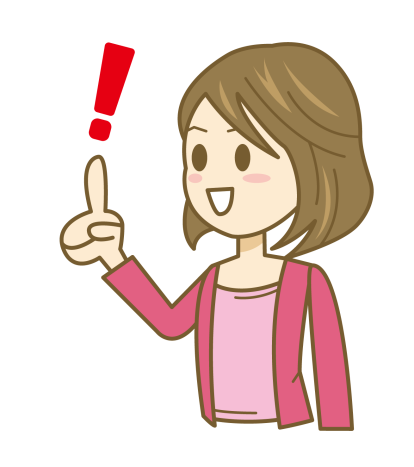 Notice
Default by Raspberry
User ID: pi 
Password: raspberry 
port: 22
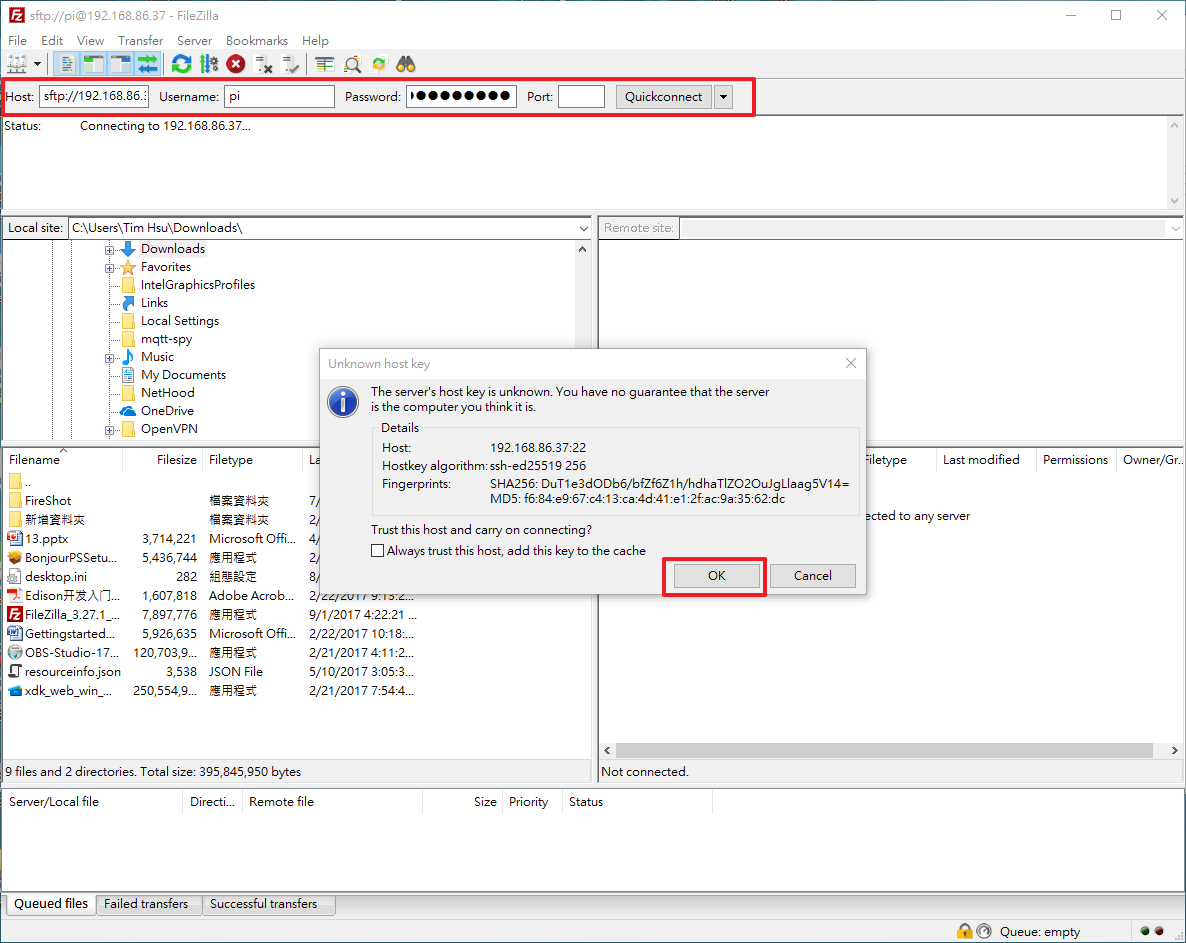 Upload custom code
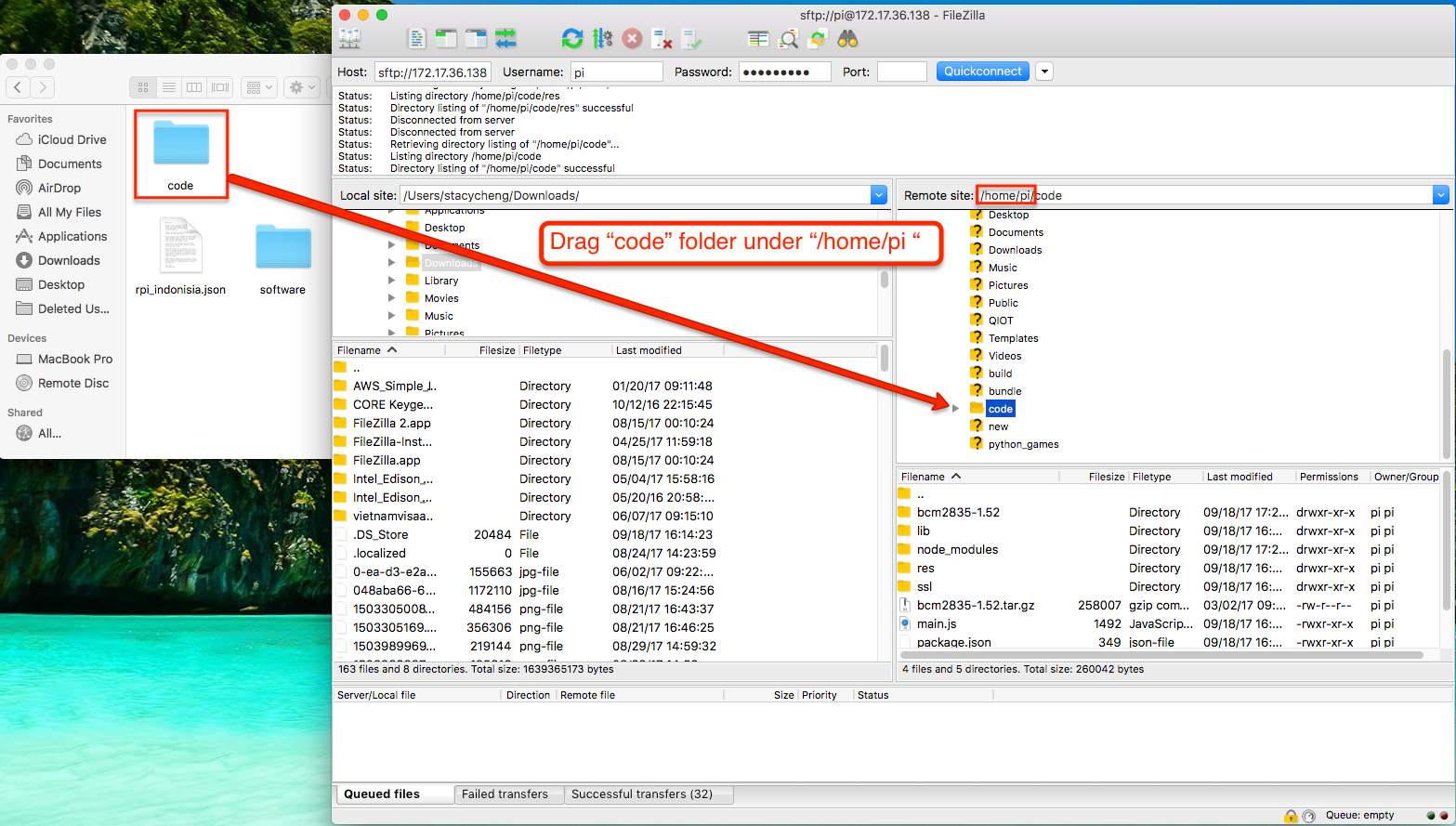 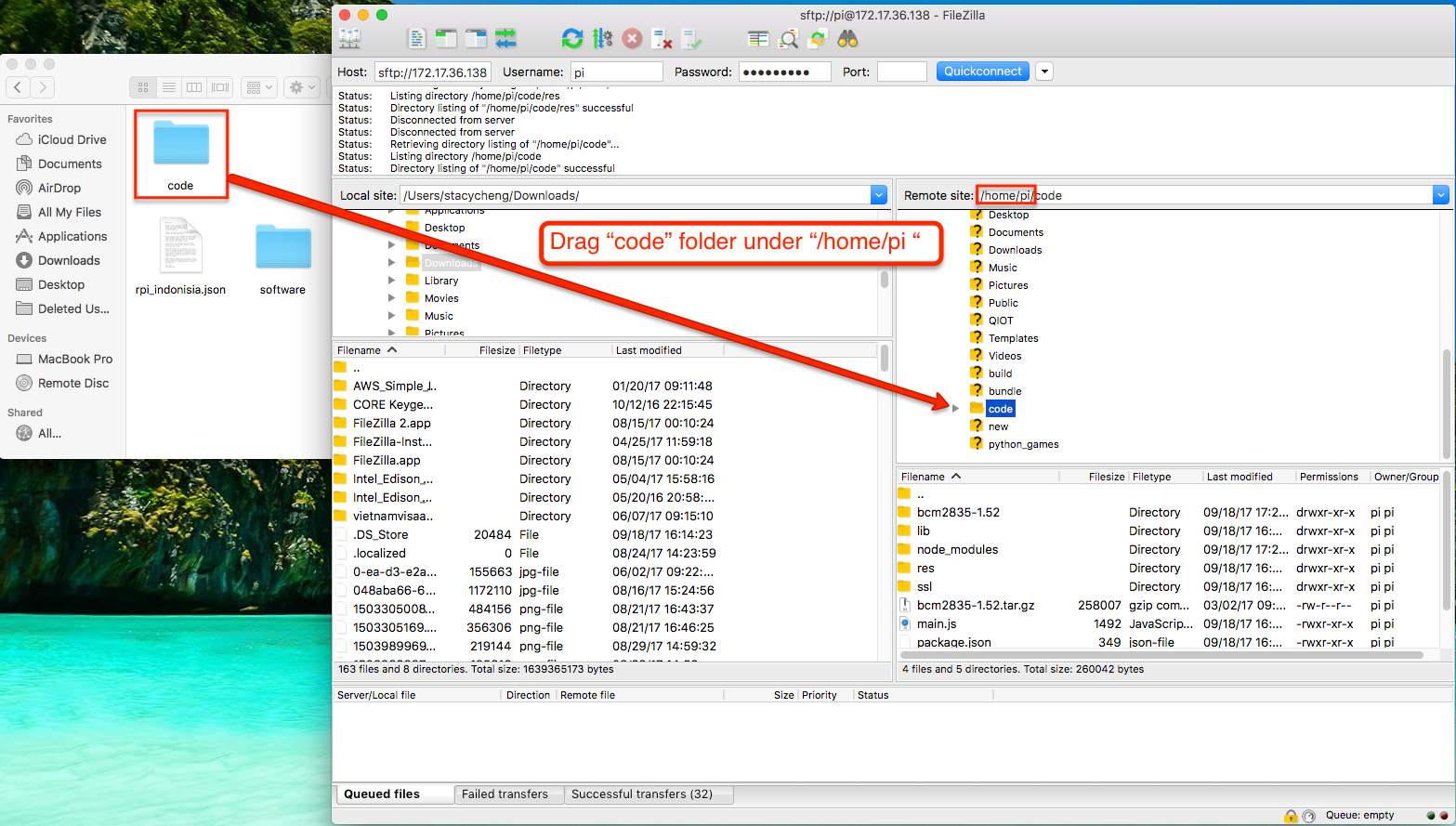 Upload connection file
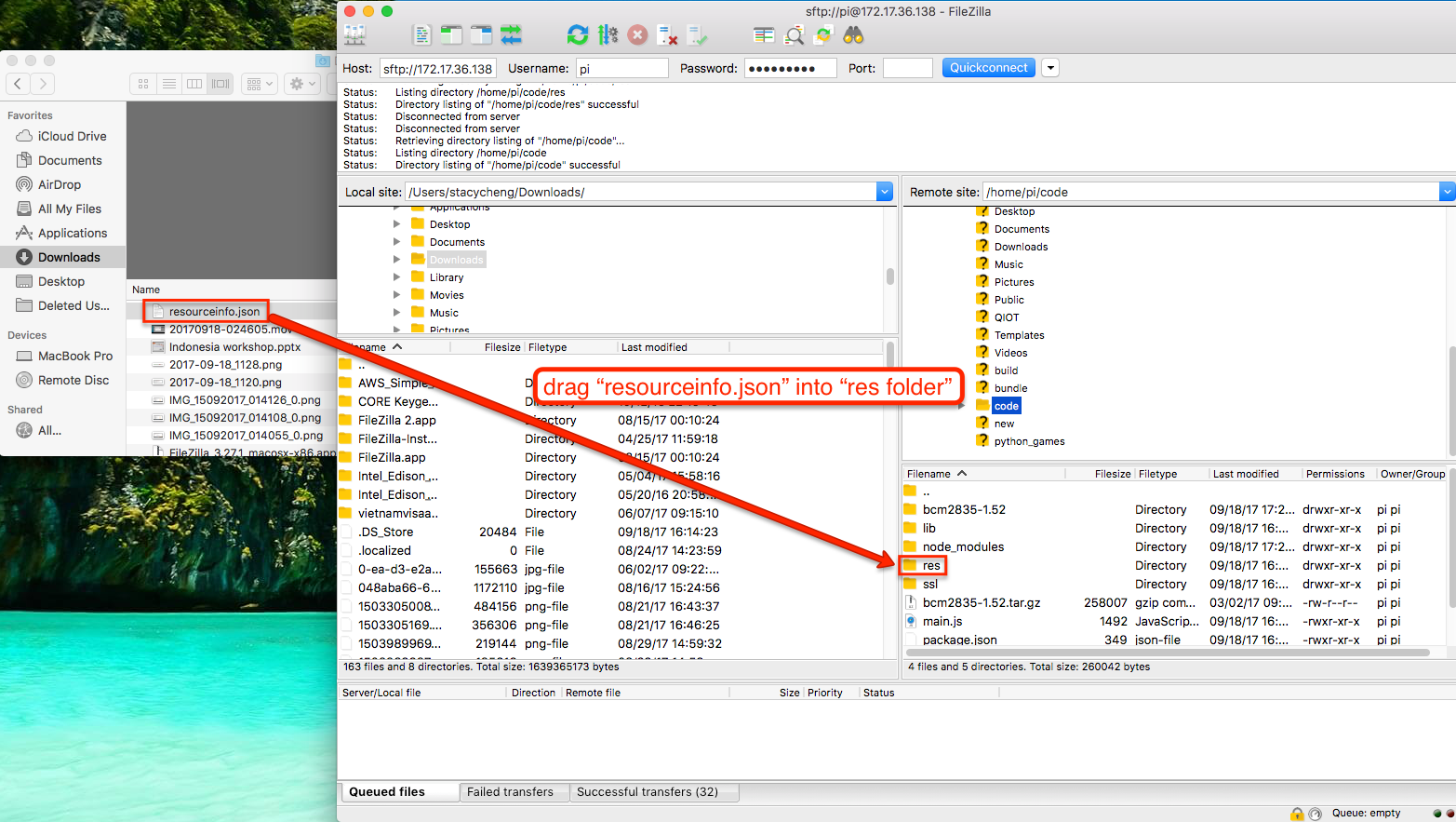 Setting of operating environment and execute main program -Windows
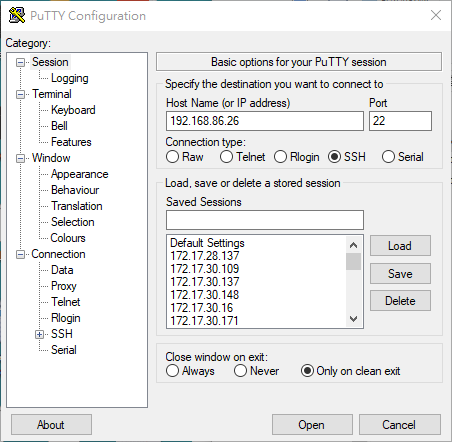 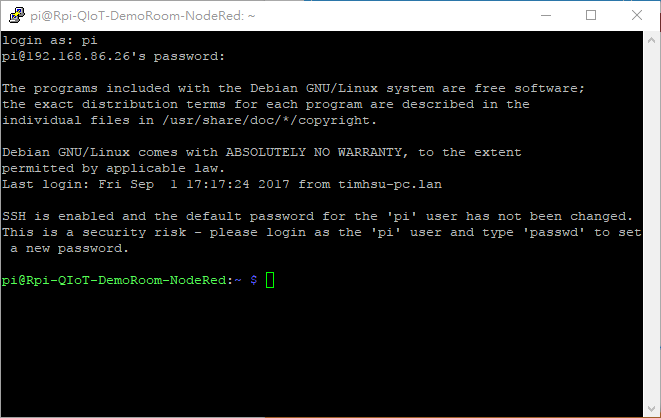 Setting of operating environment and execute main program -Mac
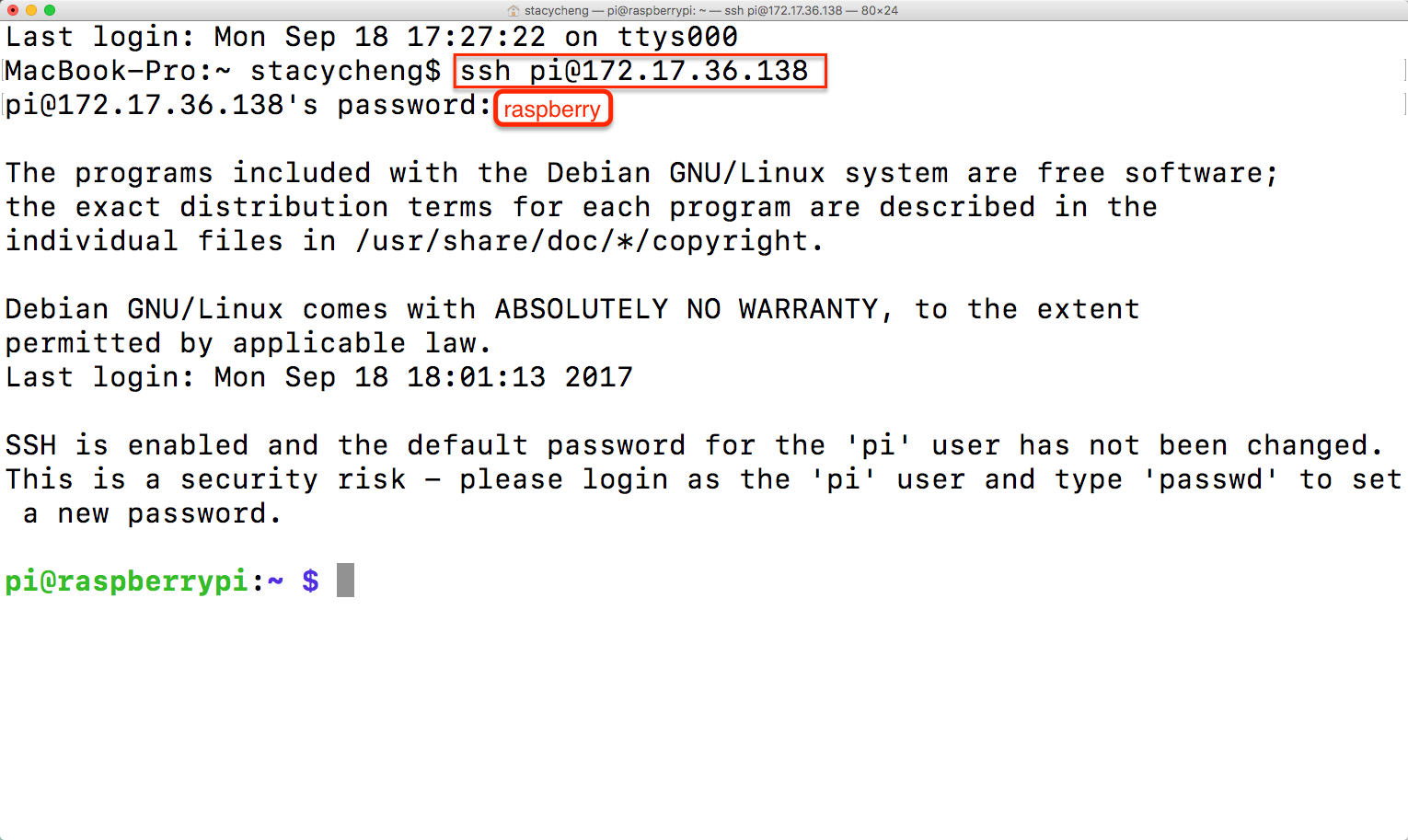 Setting up the operating environment
Upgrade node.js to v6 version : 
sudo apt update 
curl -sL https://deb.nodesource.com/setup_6.x | sudo -E bash -
sudo apt install nodejs
Install dependencies : 
cd ~/code
bash setup.sh
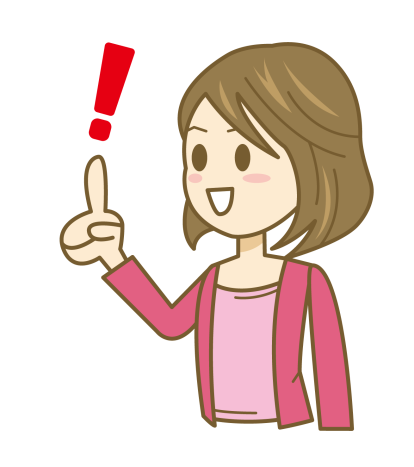 Notice
This step can take a while, please be patient.
Executing main program
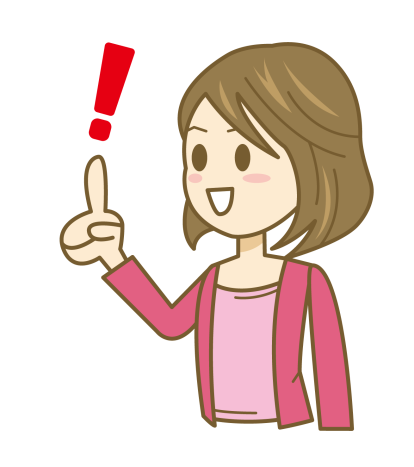 command  :
cd ~/code
node main.js
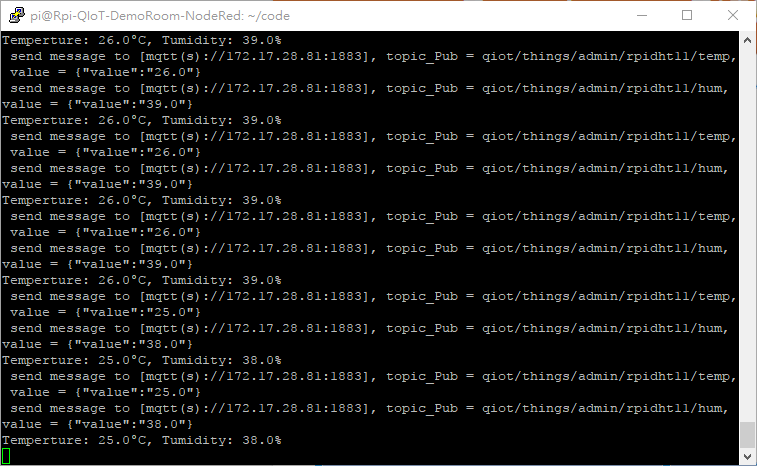 Notice
Please do not close this window after executing command to ensure the program runs in background.
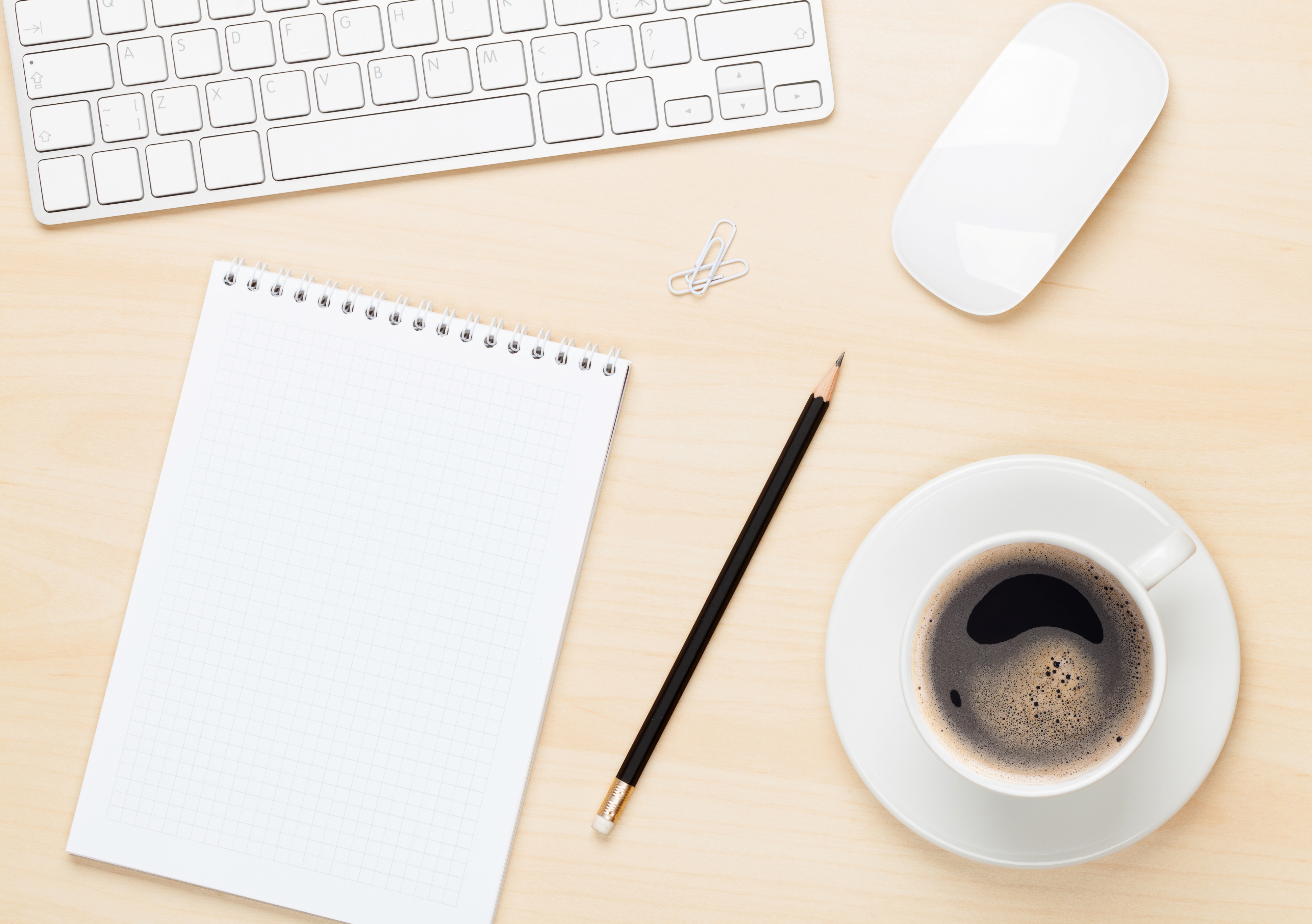 Step 3：Rules
1.1 Data visualization 
1.2 Debug node
How to get to rules engine page
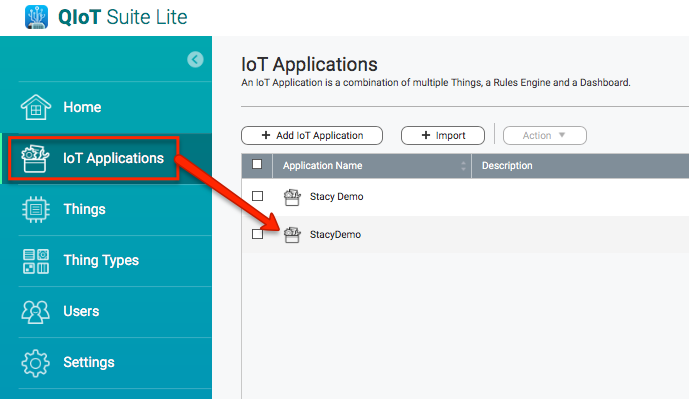 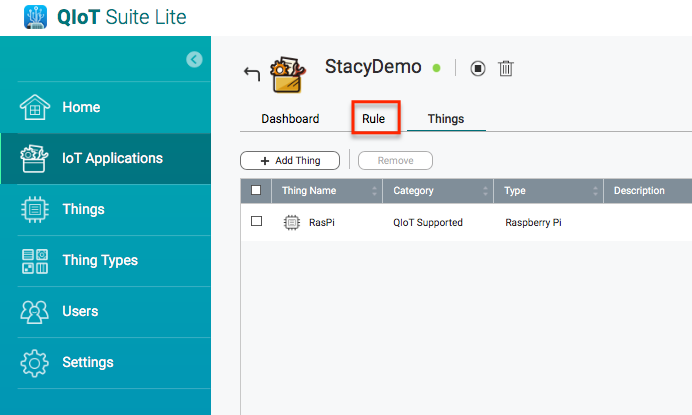 Rules engine by default
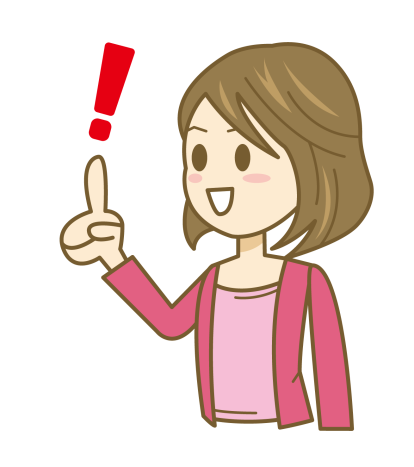 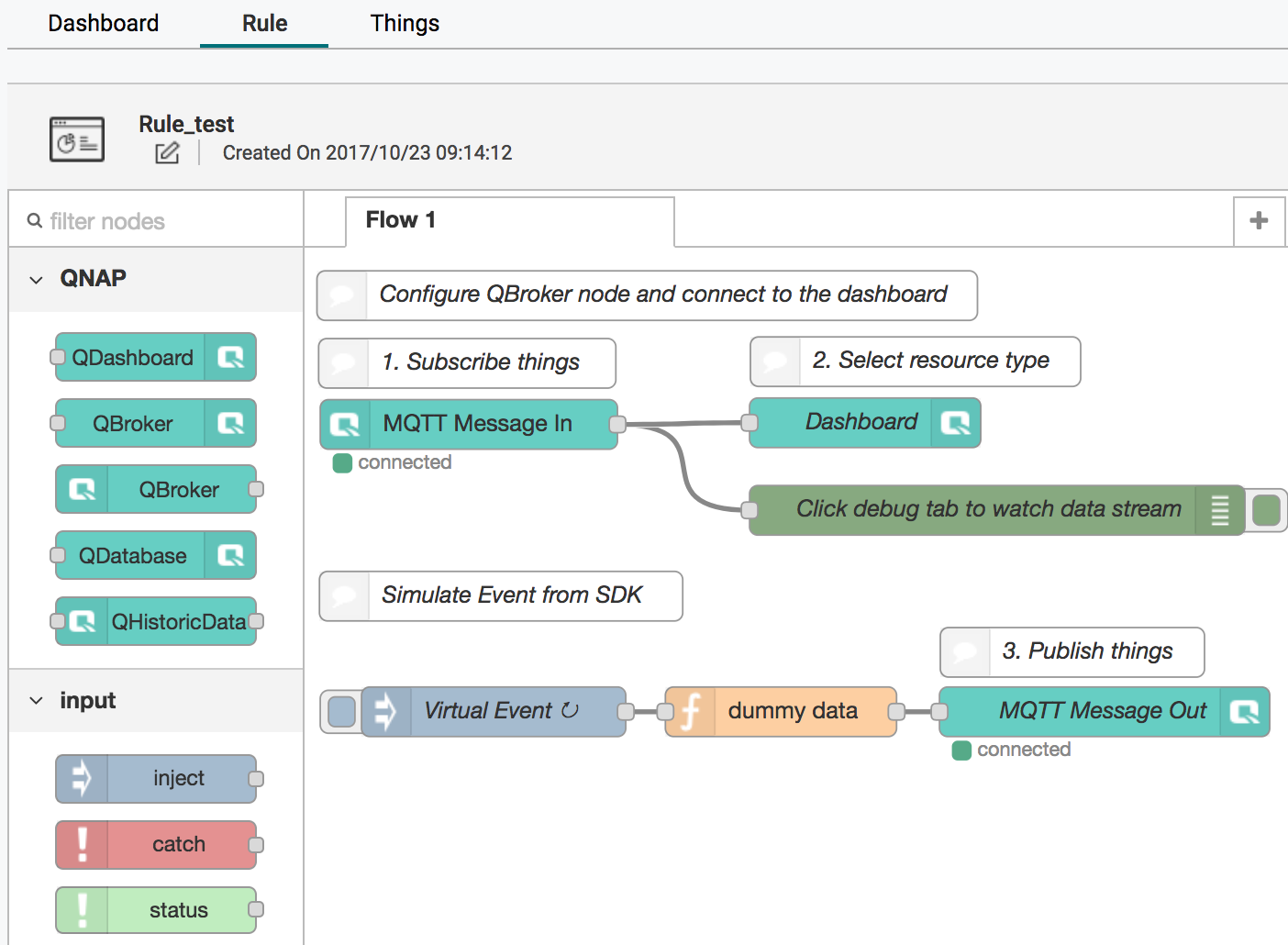 Notice
Default rule can be found in this page when new application is added. 
 
> Generates random number
>Dashboard setting
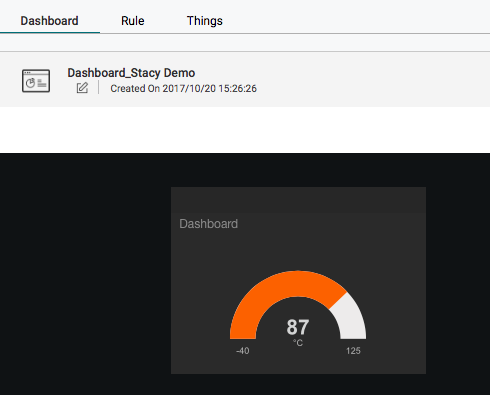 Rule Setting
Rule 1 : Output to dashboard
Rule 1 : Show needed information for debugging
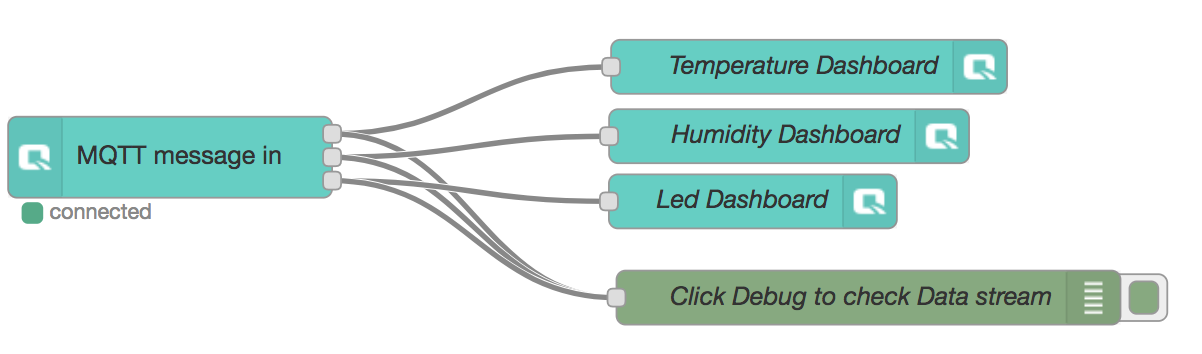 1
3
2
Broker node setting
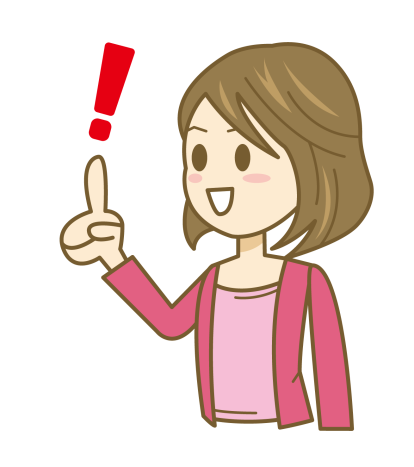 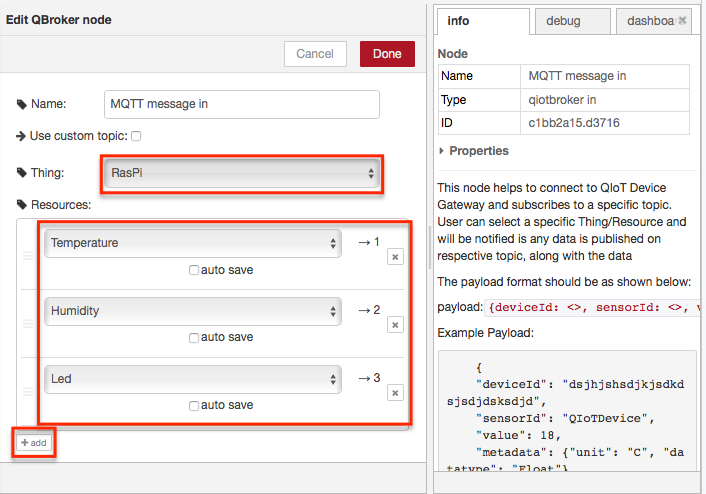 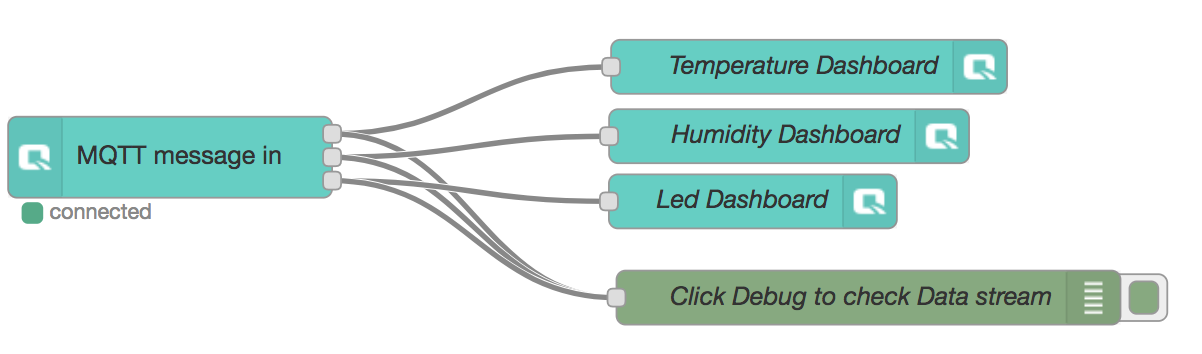 Notice
Related information and setting pops out by double clicking on the Node.
Rule 1 : Dashboard
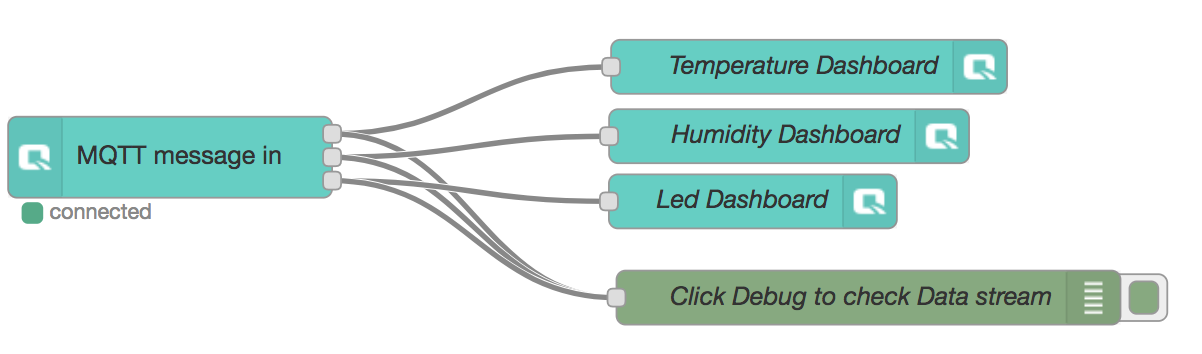 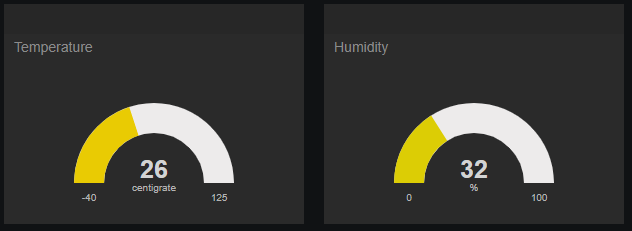 Rule 2 : Debug node setting
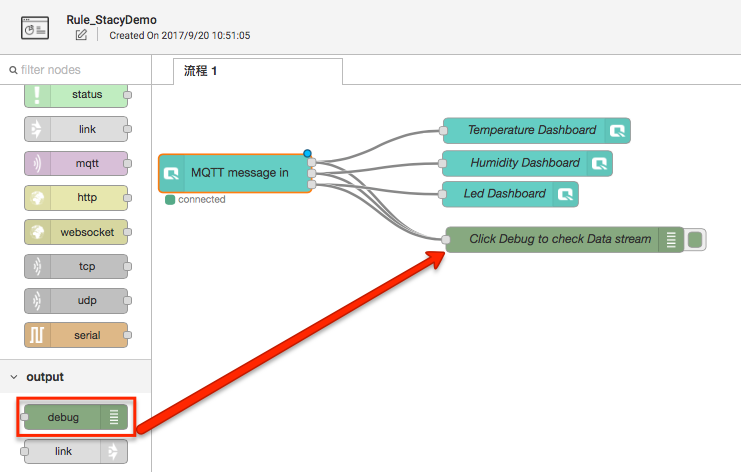 As easy as drag and drop debug node and connect with broker in node!
System requirement
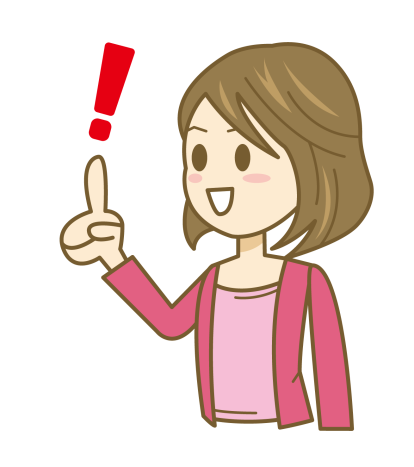 QNAP QTS version：4.3.0 or higher
CPU：x86, ARM,
Minimum RAM：4GB(X86), 2GB (ARM) 
Must have Container station
TS-253B
CPU: Intel® Celeron® J3455 quad-core 1.5 GHz, up to 2.3 GHz
RAM: 4GB
RAM upgrade: up to 8GB
TS-453Bmini
CPU: Intel® Celeron® J3455 quad-core 1.5 GHz, up to 2.3 GHz
RAM: 4GB
RAM upgrade: up to 8GB
TVS-882
CPU: Intel® Core™ i5-6500 3.2 GHz quad-core processor
RAM: 16GB
RAM upgrade: up to 64GB
Recommended  models
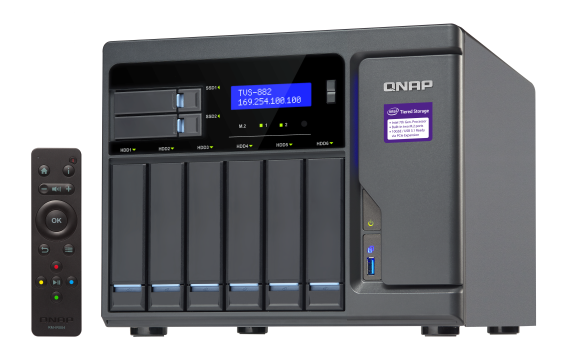 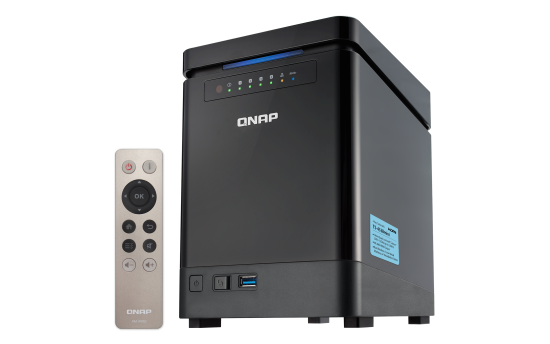 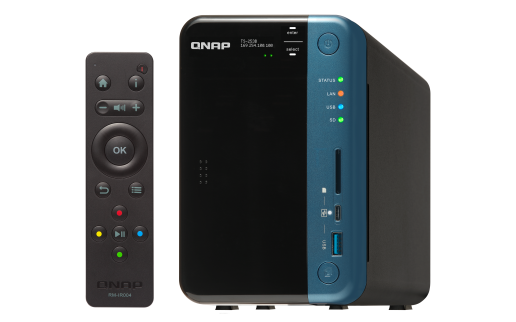 Enterprise – Enterprise level NAS
 SMB - Thunderbolt NAS
 SMB – High level
SMB – Middle level
 SMB – Entry level
 Home – High level
Various of products
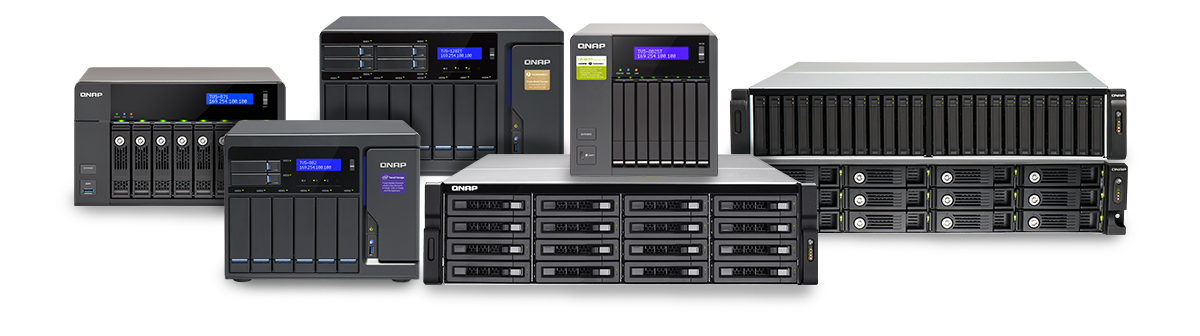 [Speaker Notes: ----- 會議記錄 (17/2/23 20:02) -----
x53 & x51 a pro b 也試著看
x63 全部]
Support IEI TANK
QTS system specifically designed for QNAP NAS, provides robust base operating platform
24/7 storage, high expansion capacity, efficient operation
Diversity of product options offering suitable solutions for different business scale
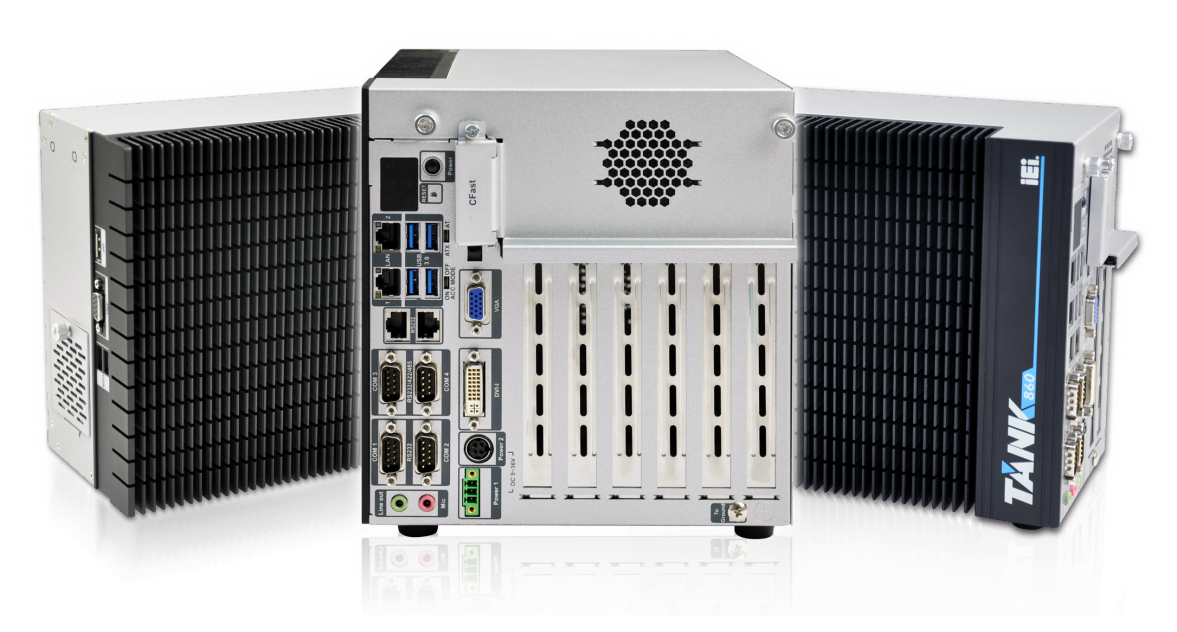 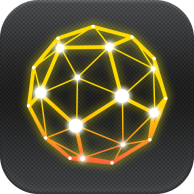 More QIoT application
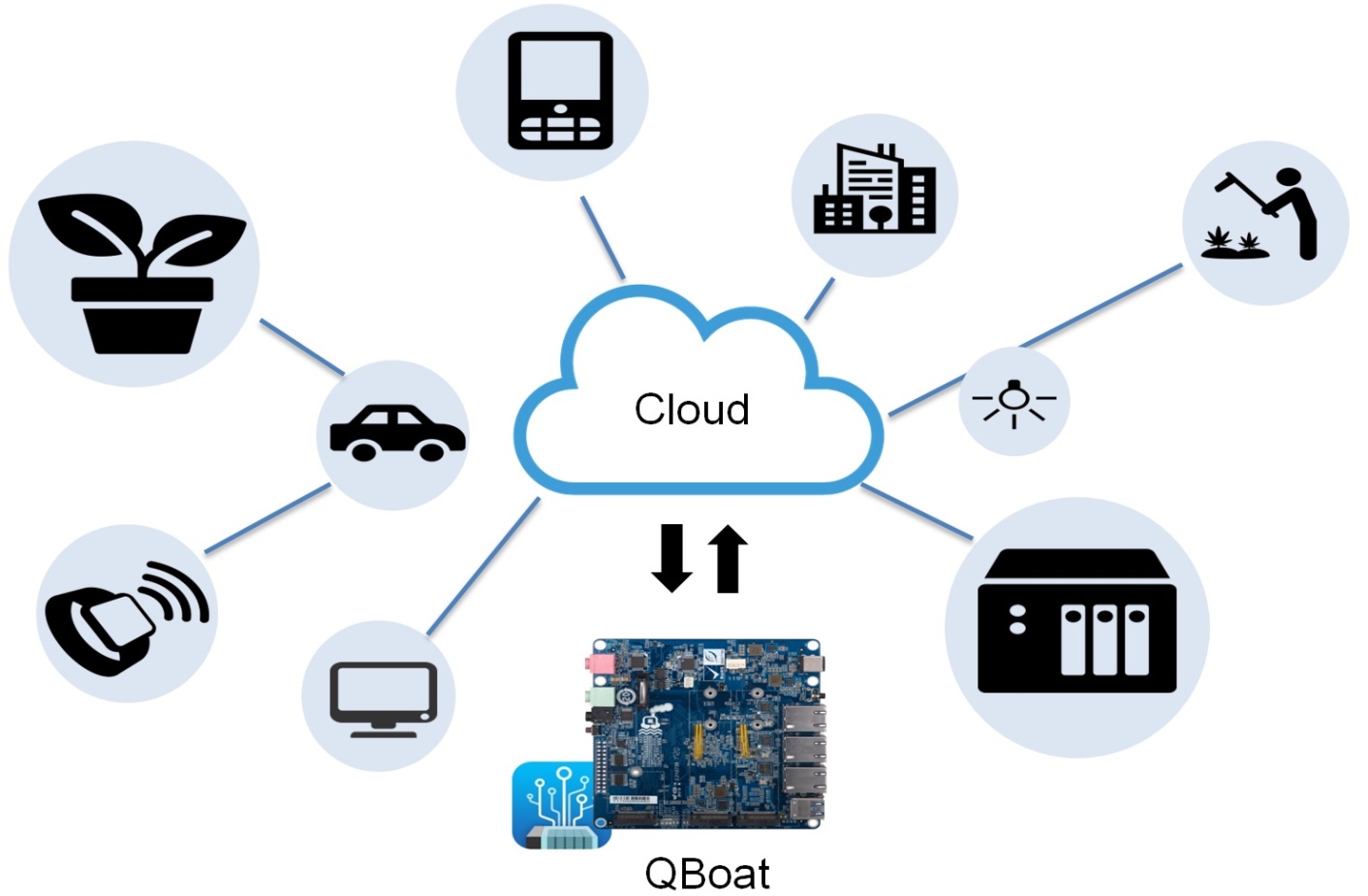 QBoat Sunny
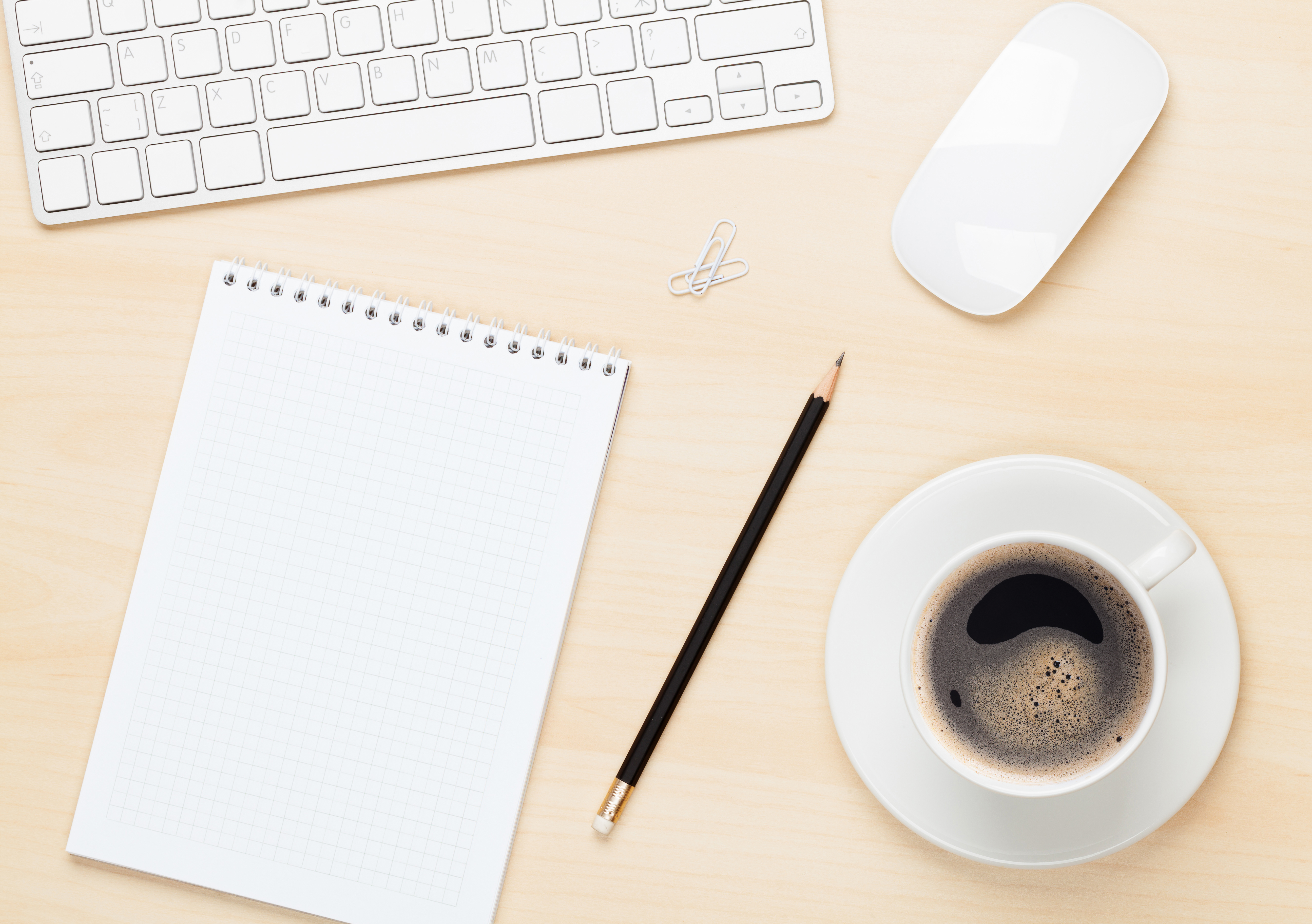 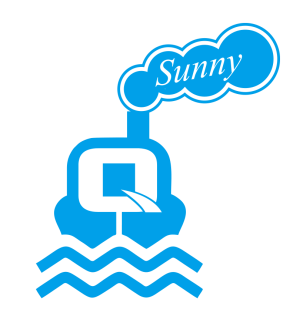 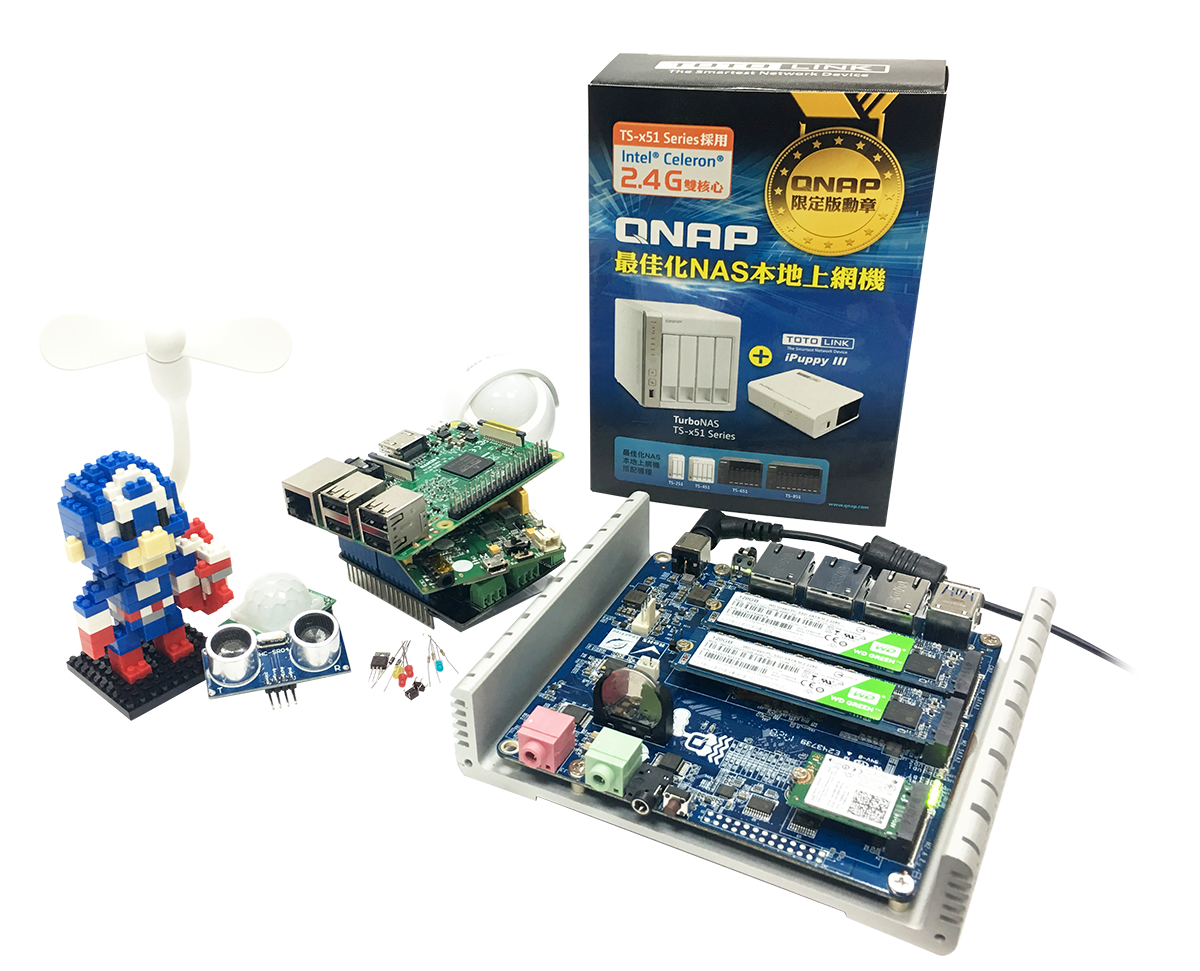 Very First DIY IoT Server
QBoat Sunny
First ARM model support by QIoT
Perfect DIY IoT server for Maker
Reference
Web:
https://www.qnap.com/solution/qiot-suite/en/index.php
Blog : 
https://qiot.qnap.com/blog/en/
SDK , Sample code :  
https://github.com/qnap-dev/qnap-qiot-sdks
Partner : 
http://qiot.qnap.com/en/partner
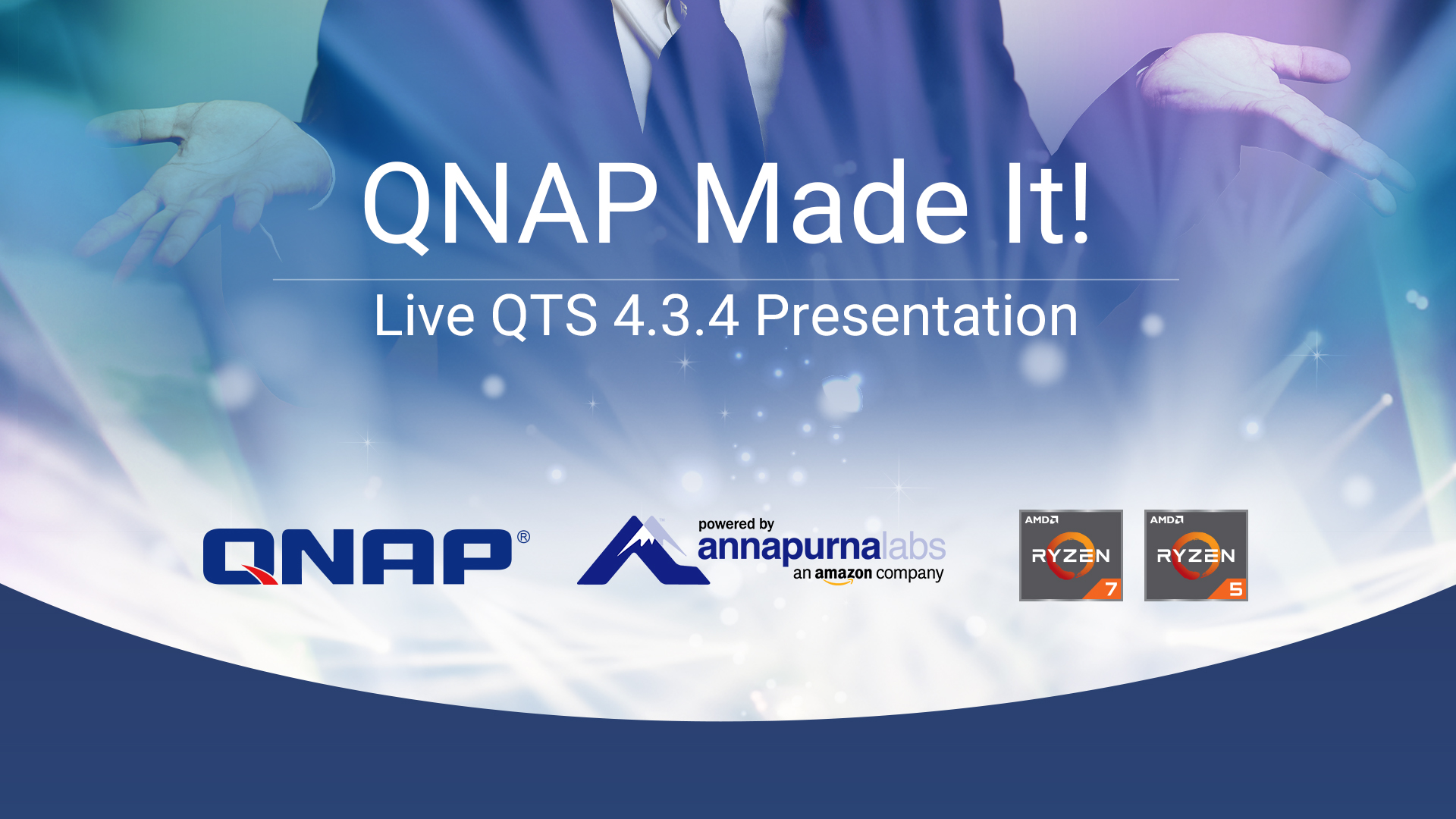